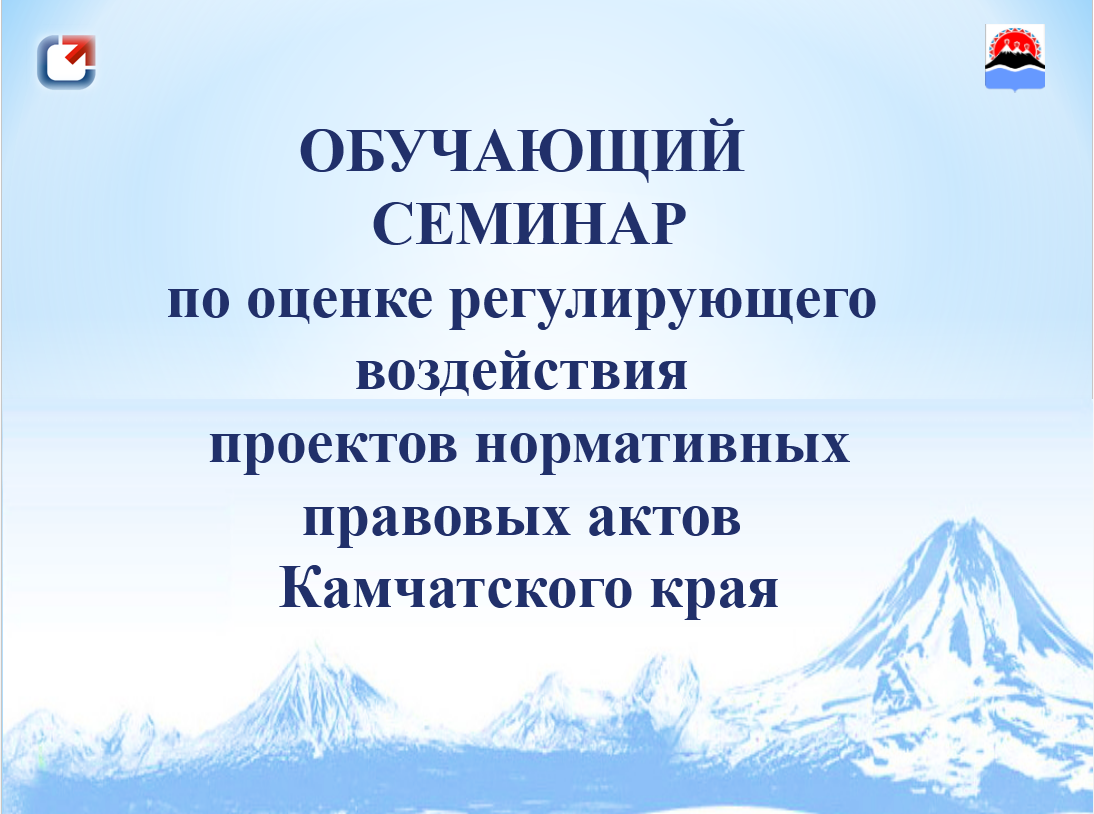 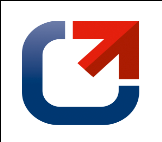 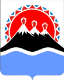 ОБУЧАЮЩИЙ
 СЕМИНАР
по оценке регулирующего воздействия
 проектов нормативных правовых актов
 Камчатского края
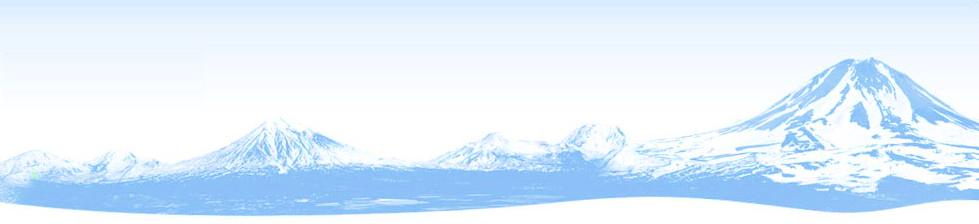 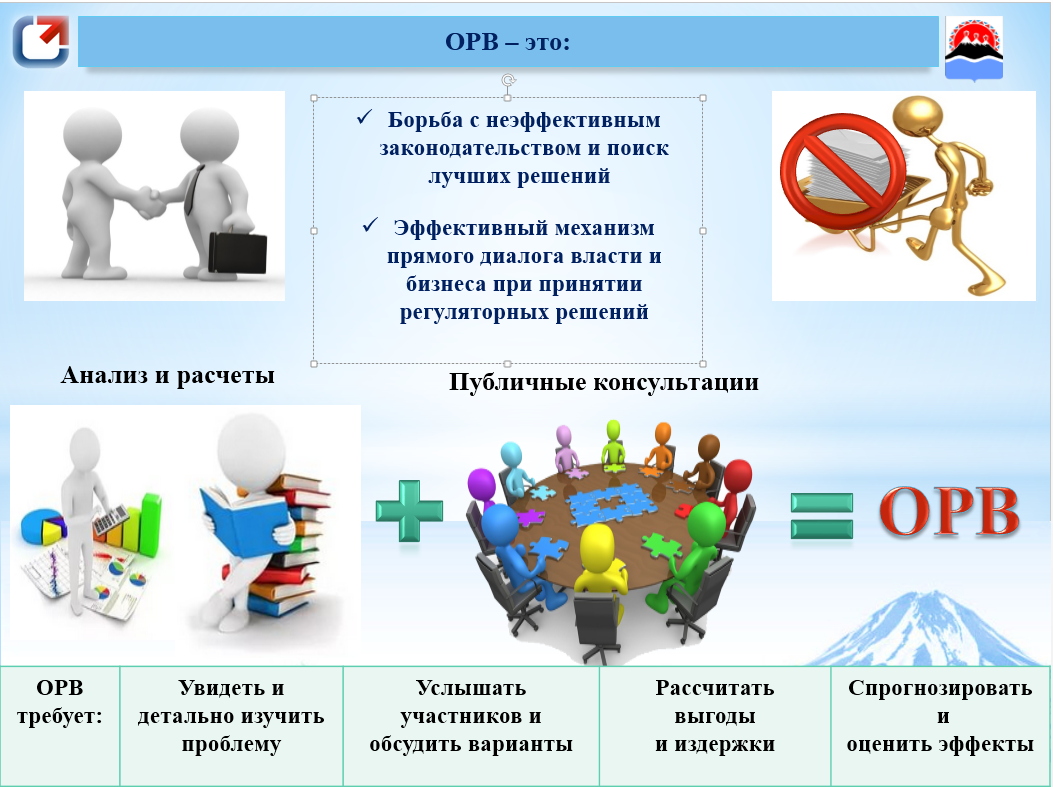 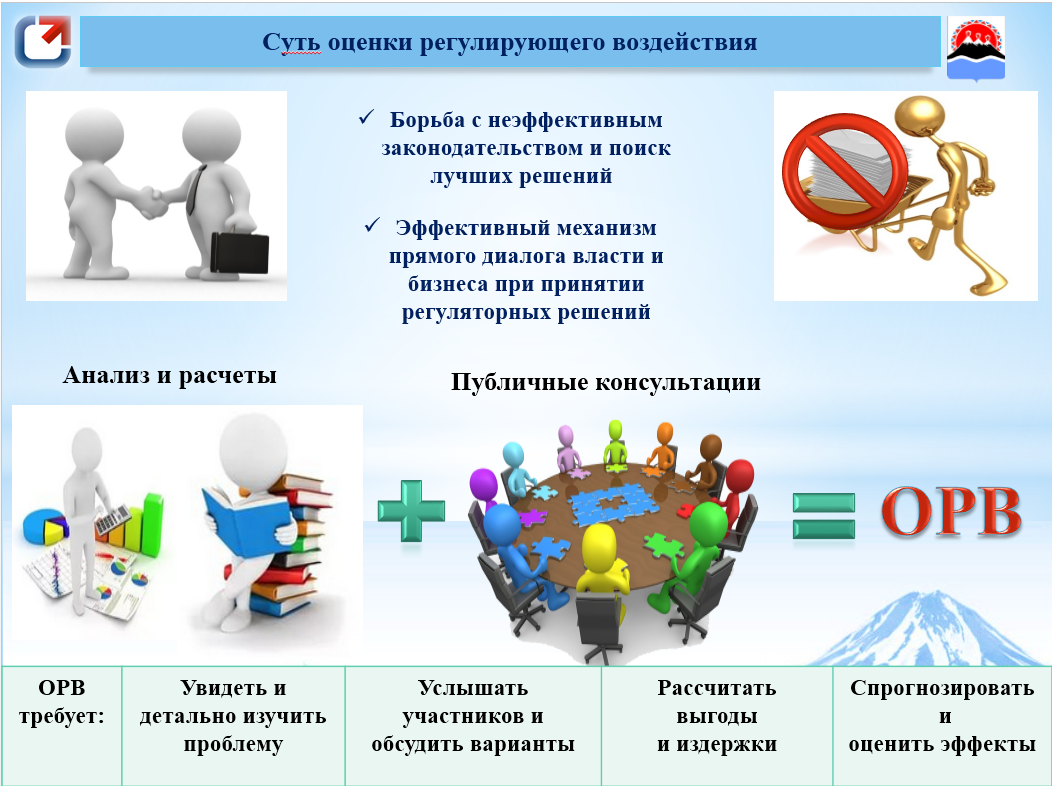 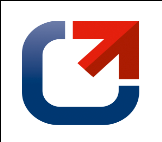 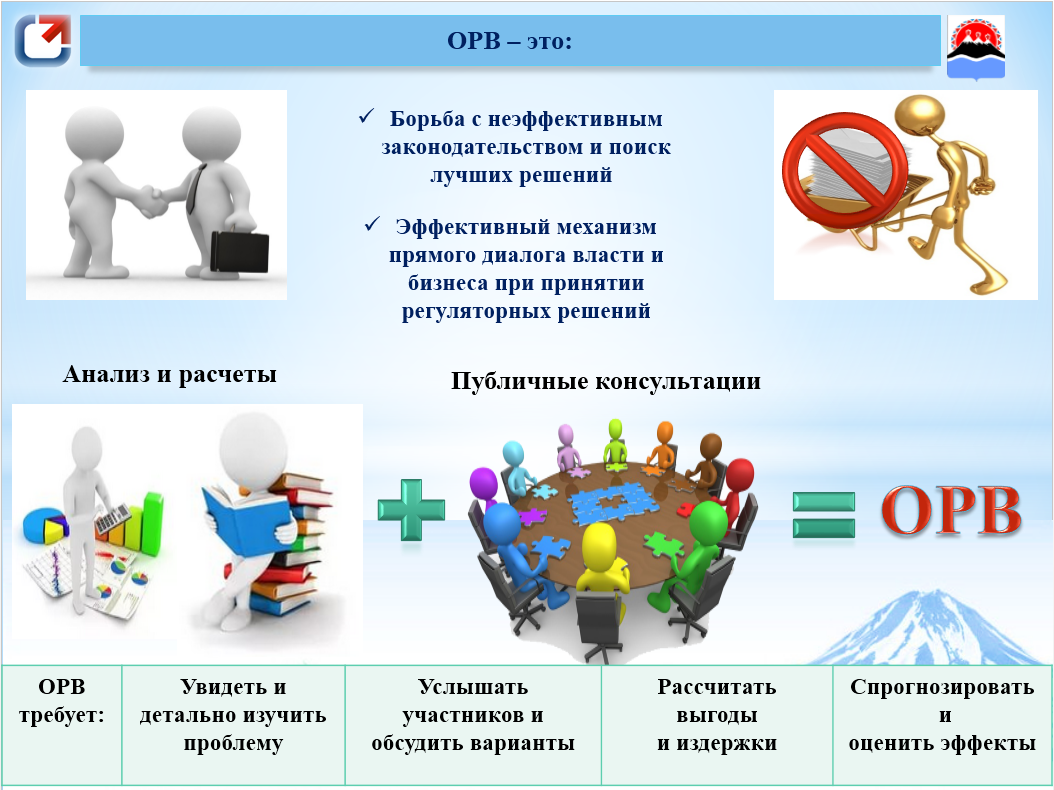 Cуть оценки регулирующего воздействия
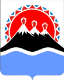 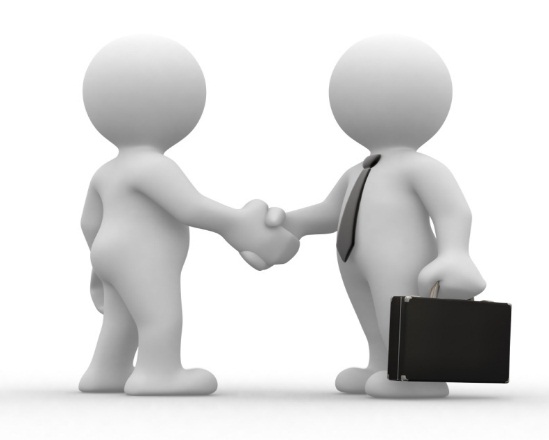 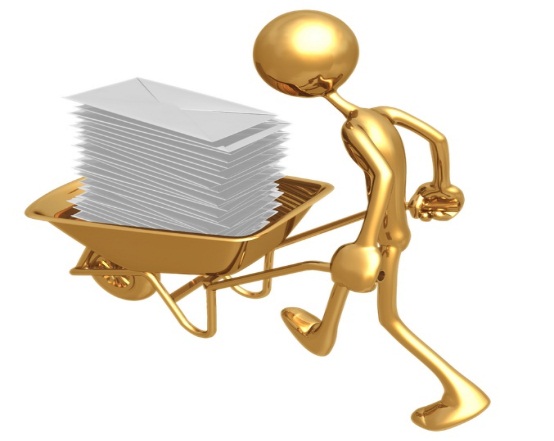 Борьба с неэффективным законодательством и поиск
    лучших решений

Эффективный механизм прямого диалога власти и бизнеса при принятии регуляторных решений
Анализ и расчеты
Публичные консультации
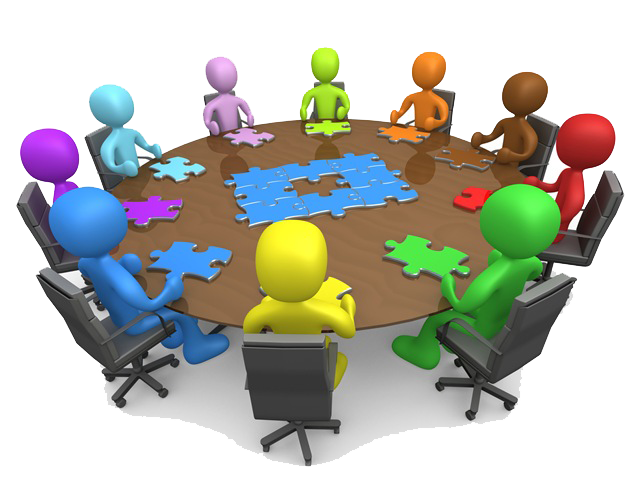 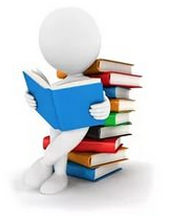 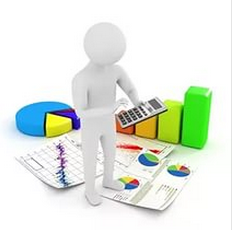 ОРВ
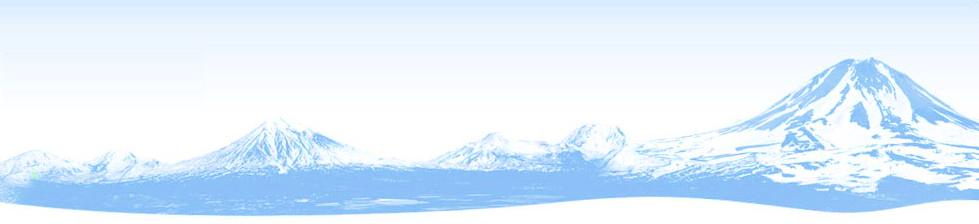 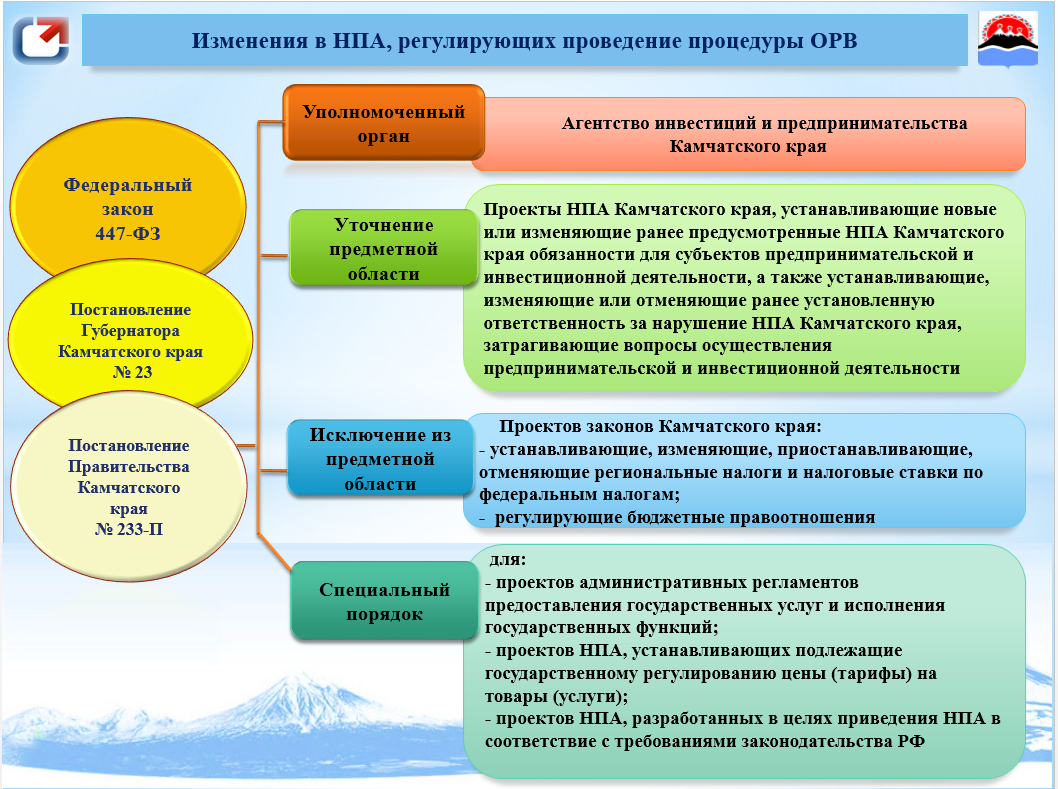 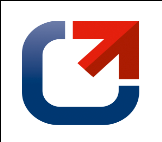 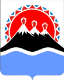 Изменения в НПА, регулирующих проведение процедуры ОРВ
Уполномоченный орган
Агентство инвестиций и предпринимательства Камчатского края
Федеральный закон 
447-ФЗ
Проекты НПА Камчатского края, устанавливающие новые или изменяющие ранее предусмотренные НПА Камчатского края обязанности для субъектов предпринимательской и инвестиционной деятельности, а также устанавливающие, изменяющие или отменяющие ранее установленную ответственность за нарушение НПА Камчатского края, затрагивающие вопросы осуществления предпринимательской и инвестиционной деятельности
Уточнение предметной области
Постановление Губернатора Камчатского края
 № 23
Постановление Правительства Камчатского края                           № 233-П
Проектов законов Камчатского края:
- устанавливающие, изменяющие, приостанавливающие, отменяющие региональные налоги и налоговые ставки по федеральным налогам;
-  регулирующие бюджетные правоотношения
Исключение из предметной области
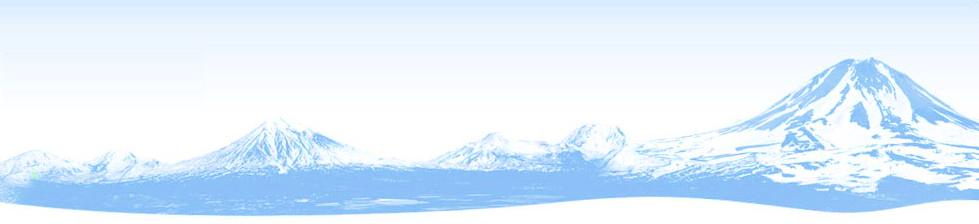 для: 
- проектов административных регламентов    предоставления государственных услуг и исполнения государственных функций;
- проектов НПА, устанавливающих подлежащие государственному регулированию цены (тарифы) на товары (услуги);
- проектов НПА, разработанных в целях приведения НПА в соответствие с требованиями законодательства РФ
Специальный порядок
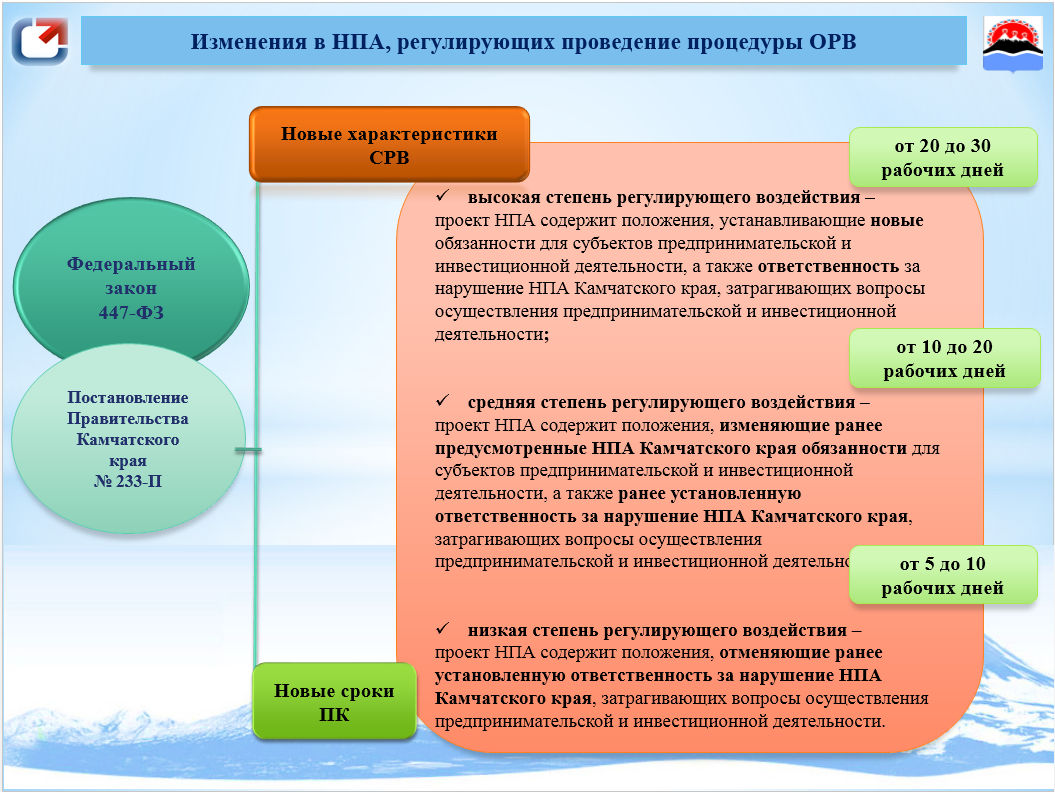 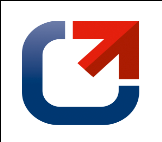 Изменения в НПА, регулирующих проведение процедуры ОРВ
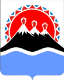 Новые характеристики СРВ
от 20 до 30 рабочих дней
высокая степень регулирующего воздействия – 
проект НПА содержит положения, устанавливающие новые обязанности для субъектов предпринимательской и инвестиционной деятельности, а также ответственность за нарушение НПА Камчатского края, затрагивающих вопросы осуществления предпринимательской и инвестиционной деятельности;


средняя степень регулирующего воздействия – 
проект НПА содержит положения, изменяющие ранее предусмотренные НПА Камчатского края обязанности для субъектов предпринимательской и инвестиционной деятельности, а также ранее установленную ответственность за нарушение НПА Камчатского края, затрагивающих вопросы осуществления предпринимательской и инвестиционной деятельности;


низкая степень регулирующего воздействия – 
проект НПА содержит положения, отменяющие ранее установленную ответственность за нарушение НПА Камчатского края, затрагивающих вопросы осуществления предпринимательской и инвестиционной деятельности.
Федеральный закон 
447-ФЗ
от 10 до 20 рабочих дней
Постановление Правительства Камчатского края                           № 233-П
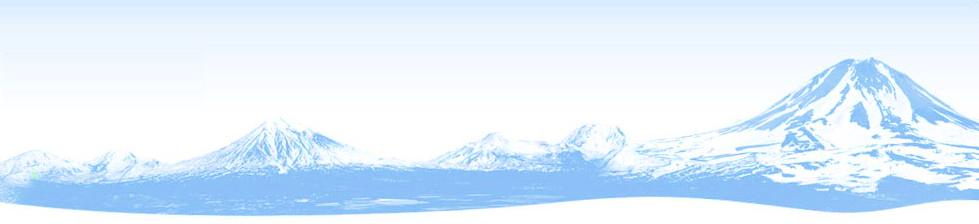 от 5 до 10 рабочих дней
Новые сроки ПК
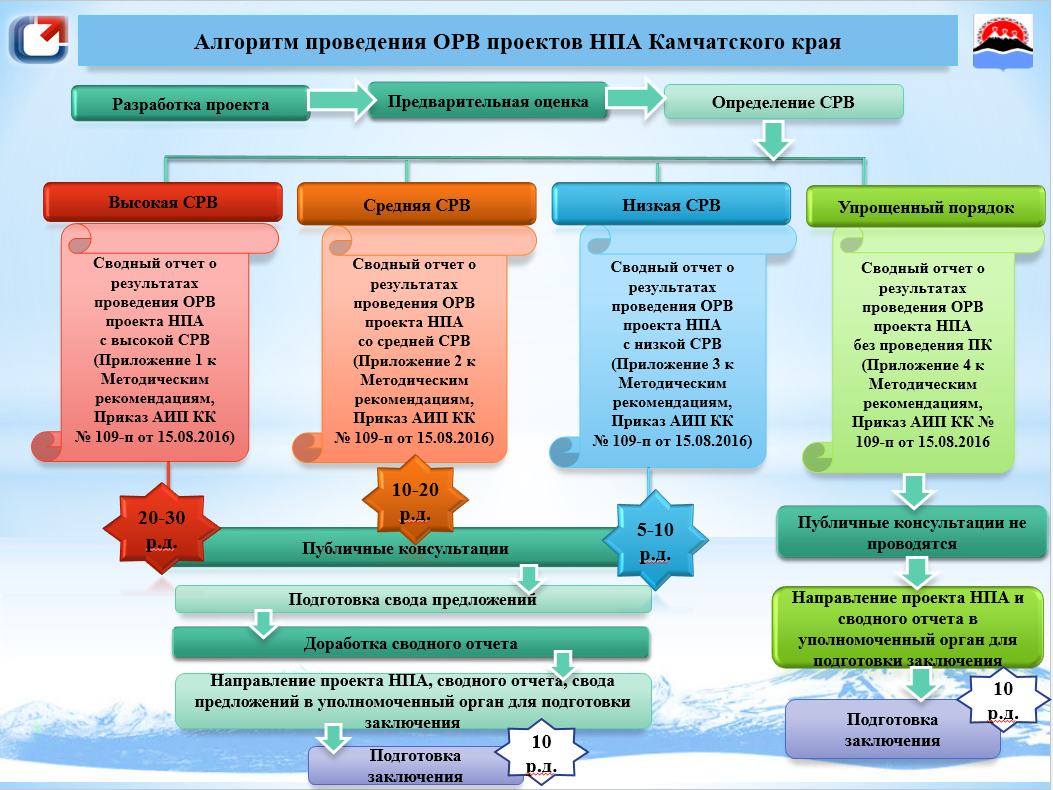 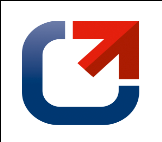 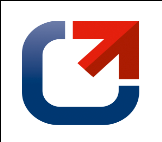 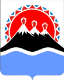 Алгоритм проведения ОРВ проектов НПА Камчатского края
Предварительная оценка
Определение СРВ
Разработка проекта
Высокая СРВ
Средняя СРВ
Низкая СРВ
Упрощенный порядок
Сводный отчет о результатах проведения ОРВ проекта НПА
без проведения ПК
(Приложение 4 к Методическим рекомендациям, Приказ АИП КК № 109-п от 15.08.2016
Сводный отчет о результатах проведения ОРВ проекта НПА
с высокой СРВ (Приложение 1 к Методическим рекомендациям, Приказ АИП КК                № 109-п от 15.08.2016)
Сводный отчет о результатах проведения ОРВ проекта НПА
с низкой СРВ (Приложение 3 к Методическим рекомендациям, Приказ АИП КК              № 109-п от 15.08.2016)
Сводный отчет о результатах проведения ОРВ проекта НПА
со средней СРВ (Приложение 2 к Методическим рекомендациям, Приказ АИП КК              № 109-п от 15.08.2016)
10-20 р.д.
20-30 р.д.
5-10 р.д.
Публичные консультации не проводятся
Публичные консультации
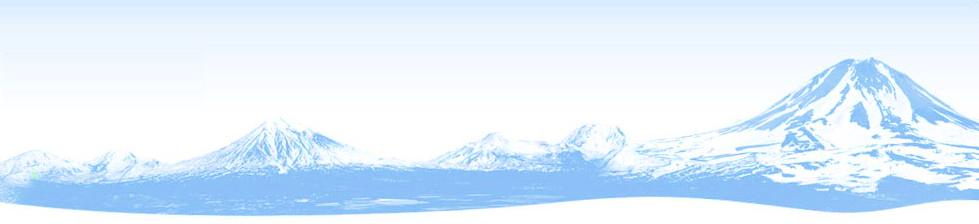 Подготовка свода предложений
Направление проекта НПА и сводного отчета в уполномоченный орган для подготовки заключения
Доработка сводного отчета
10 р.д.
Направление проекта НПА, сводного отчета, свода предложений в уполномоченный орган для подготовки заключения
Подготовка заключения
10 р.д.
Подготовка заключения
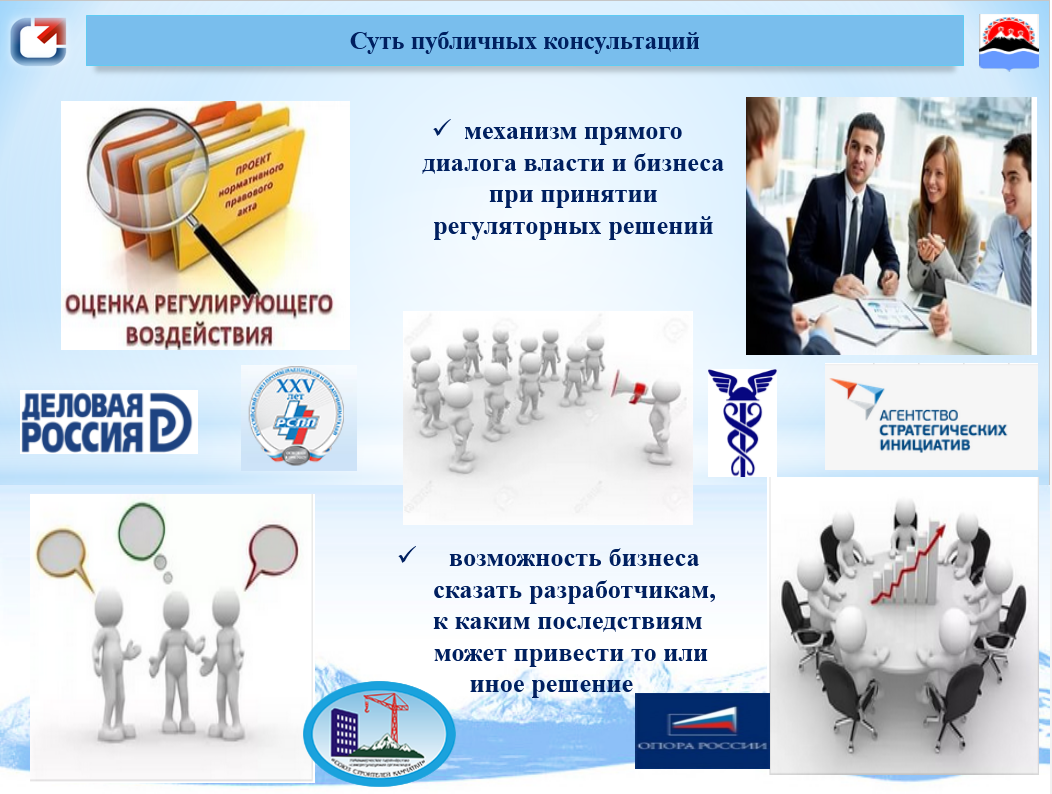 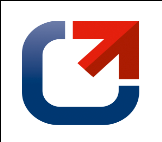 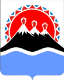 Суть публичных консультаций
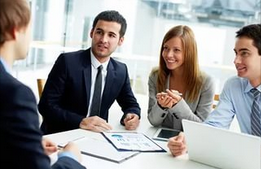 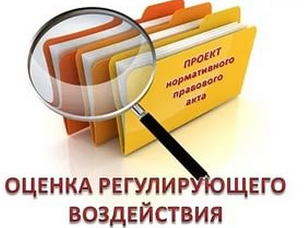 механизм прямого диалога власти и бизнеса при принятии регуляторных решений
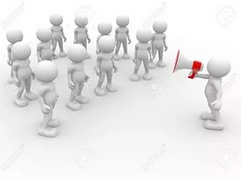 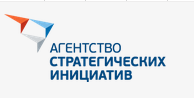 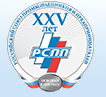 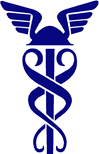 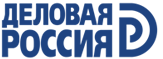 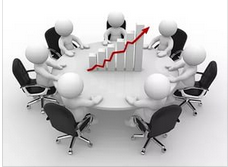 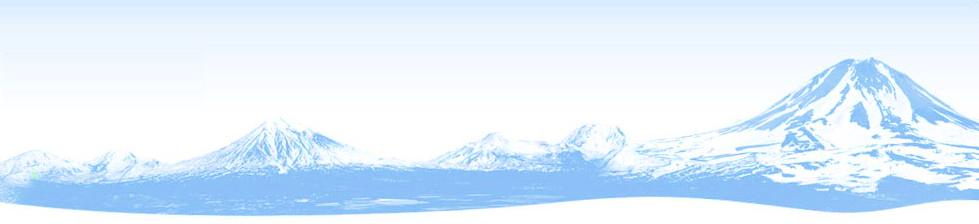 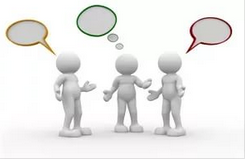 возможность бизнеса сказать разработчикам, 
      к каким последствиям    
       может привести то или
 иное решение
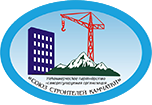 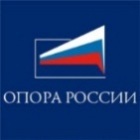 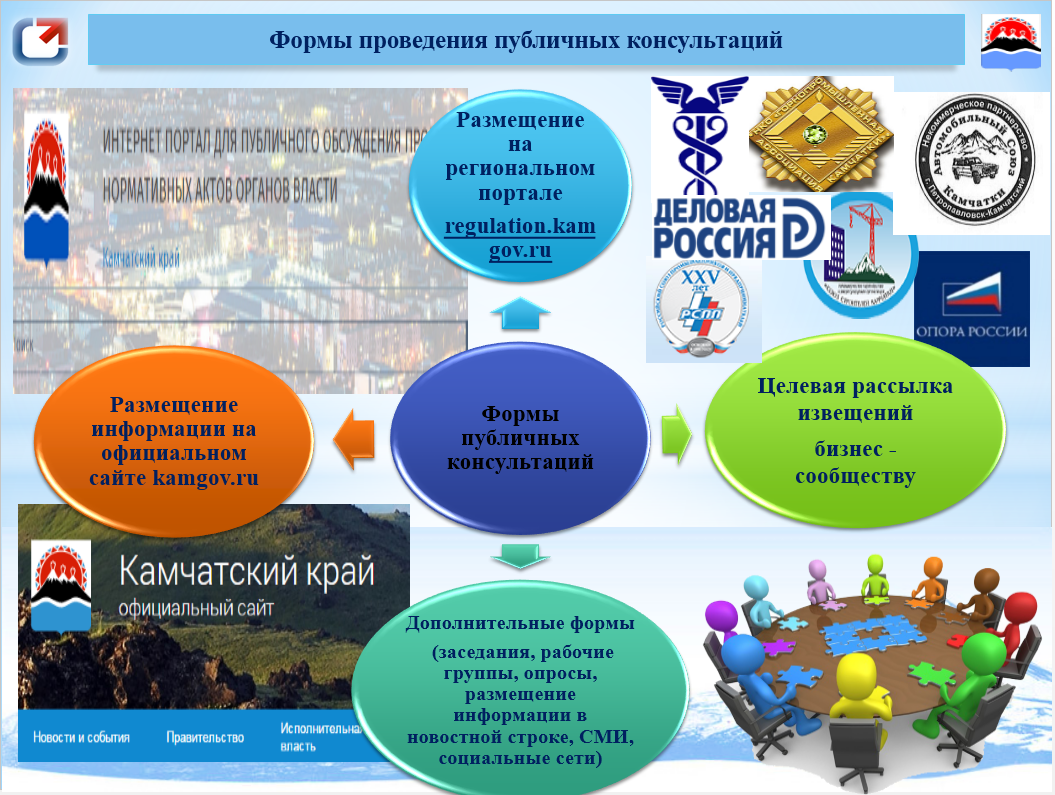 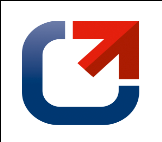 Формы проведения публичных консультаций
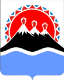 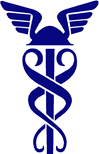 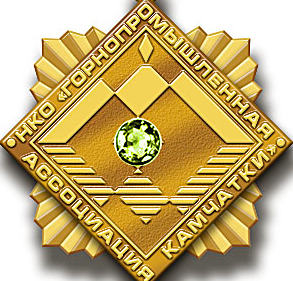 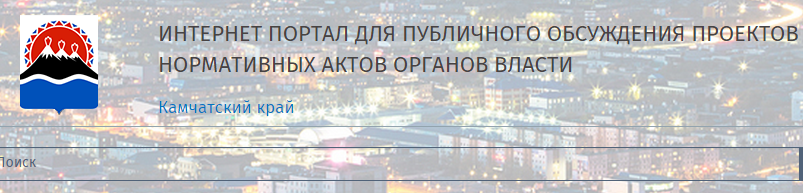 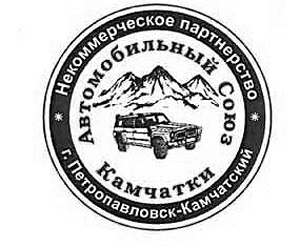 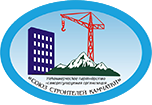 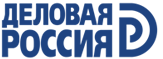 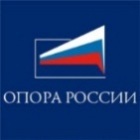 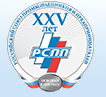 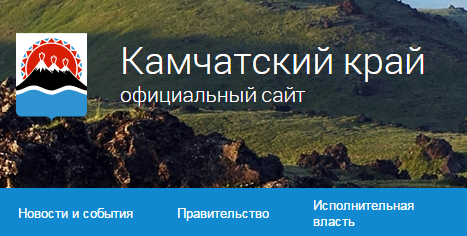 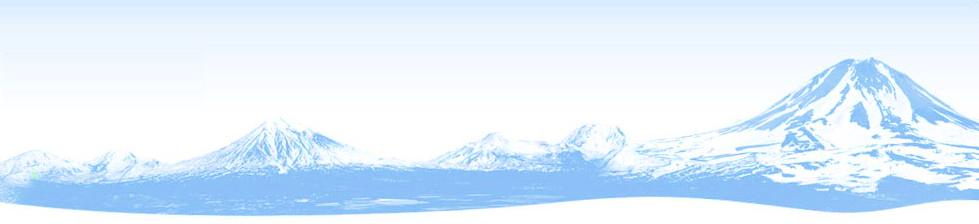 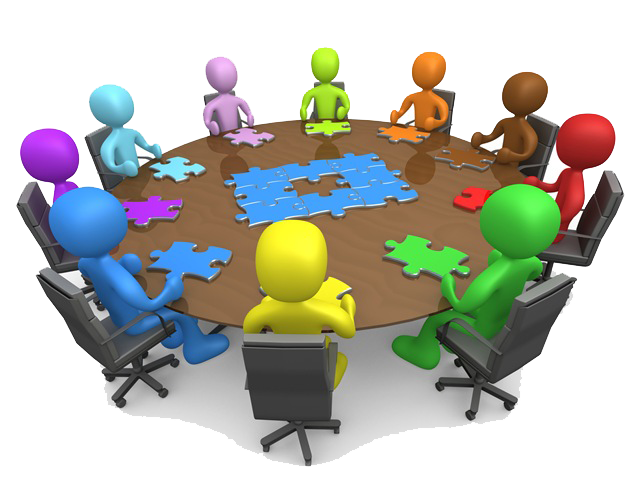 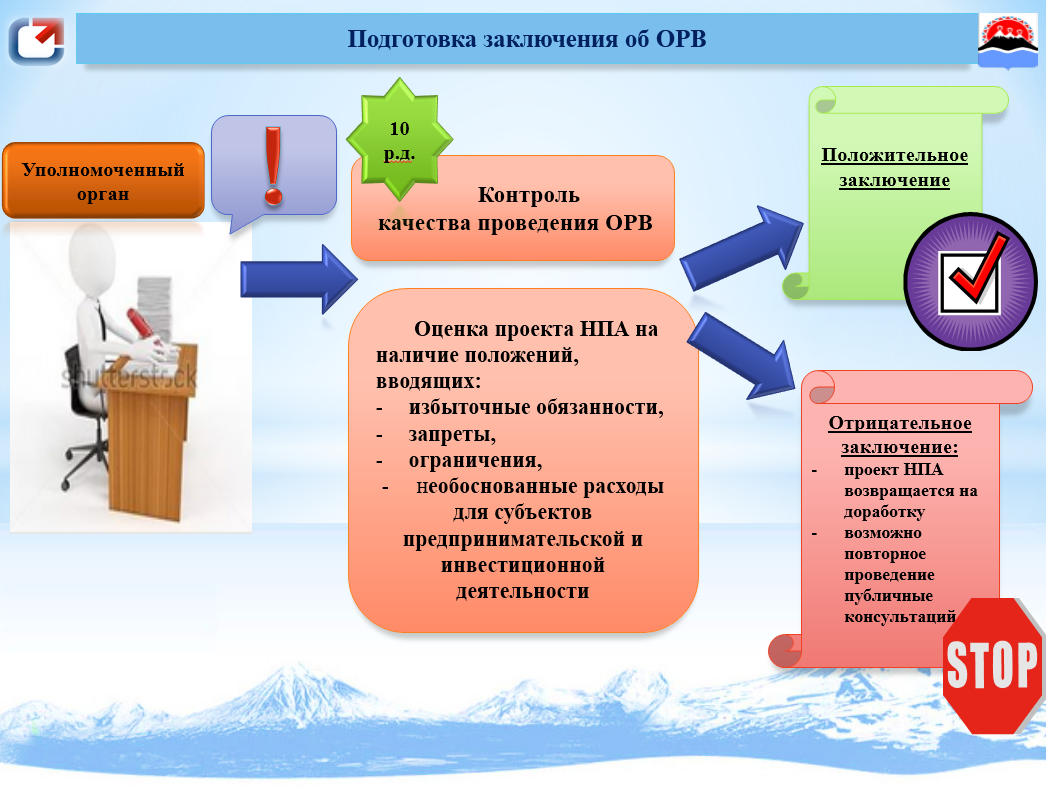 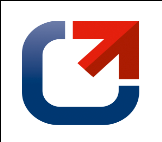 Подготовка заключения об ОРВ
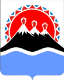 !
Уполномоченный орган
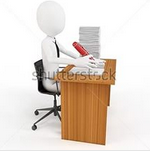 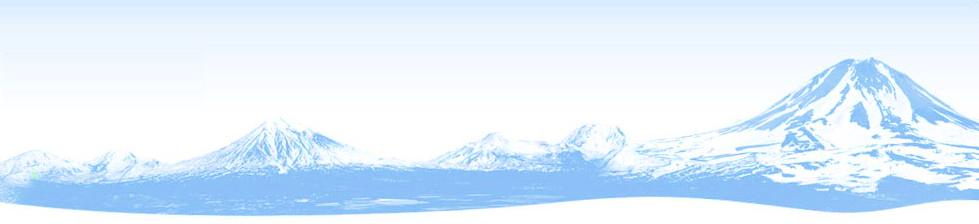 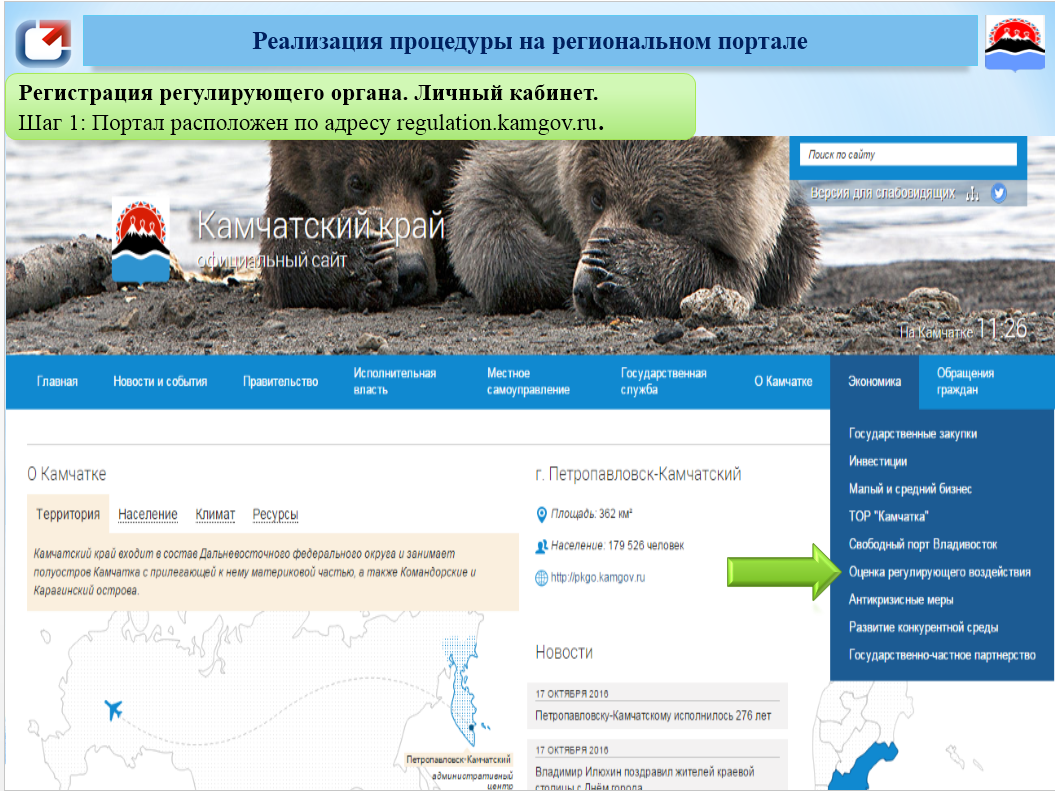 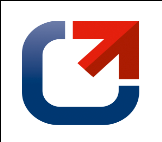 Реализация процедуры на региональном портале
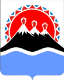 Регистрация регулирующего органа. Личный кабинет.
Шаг 1: Портал расположен по адресу regulation.kamgov.ru.
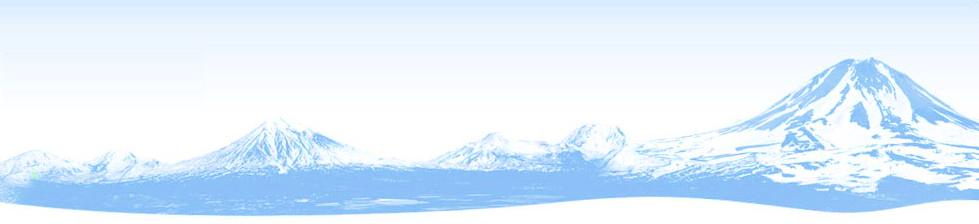 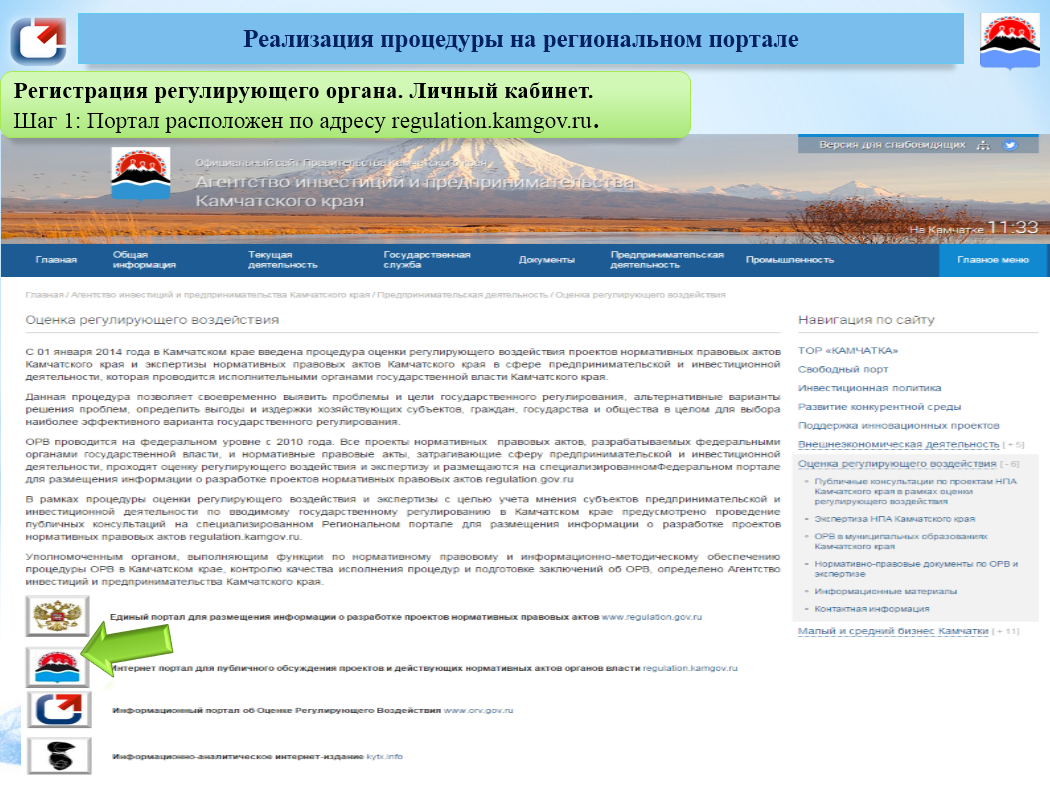 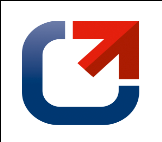 Реализация процедуры на региональном портале
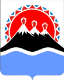 Регистрация регулирующего органа. Личный кабинет.
Шаг 1: Портал расположен по адресу regulation.kamgov.ru.
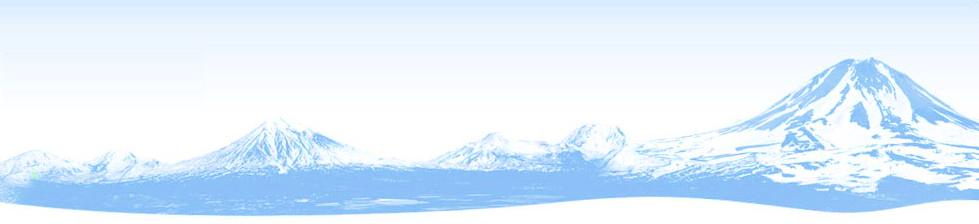 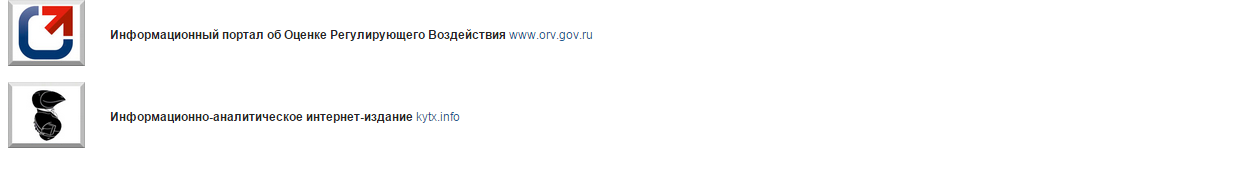 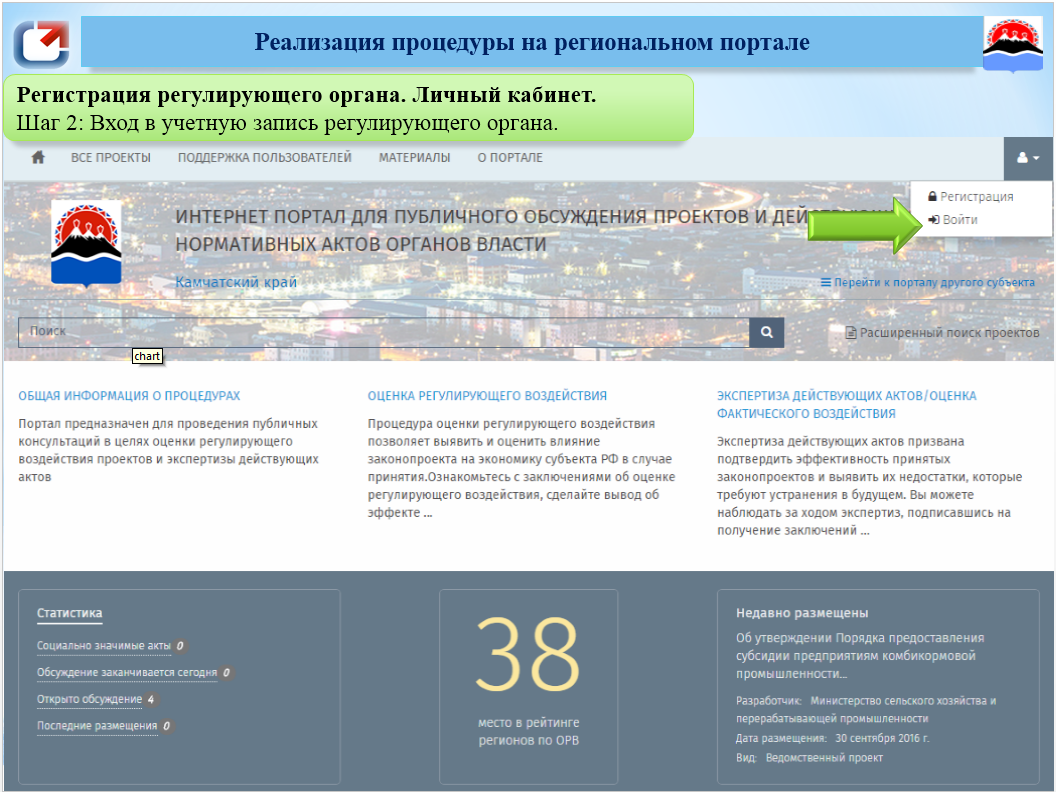 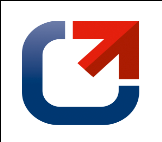 Реализация процедуры на региональном портале
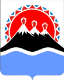 Регистрация регулирующего органа. Личный кабинет.
Шаг 2: Вход в учетную запись регулирующего органа.
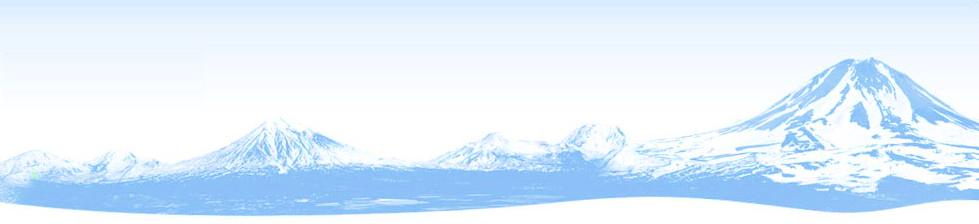 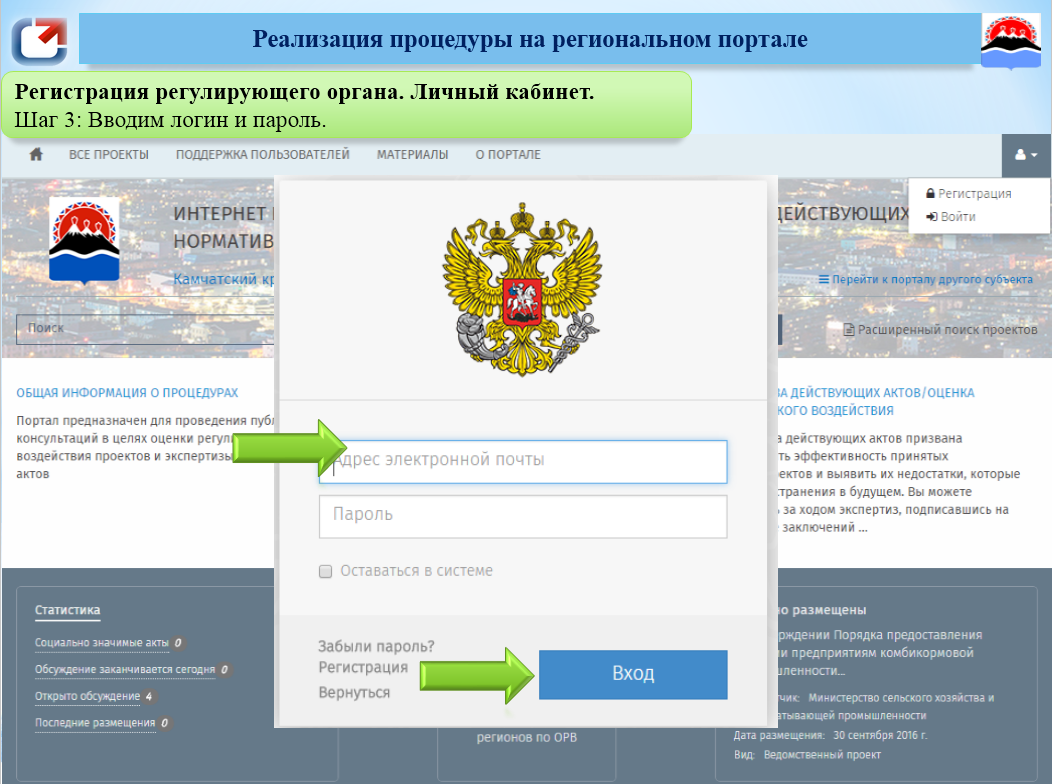 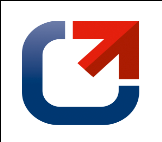 Реализация процедуры на региональном портале
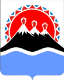 Регистрация регулирующего органа. Личный кабинет.
Шаг 3: Вводим логин и пароль.
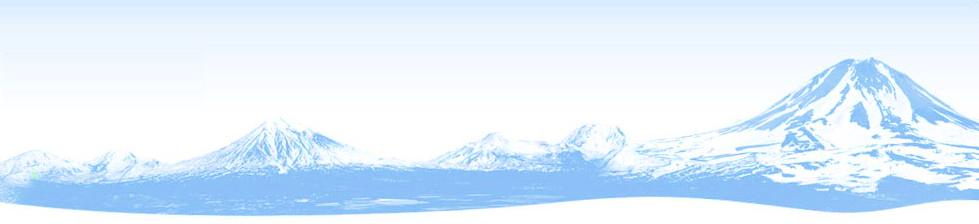 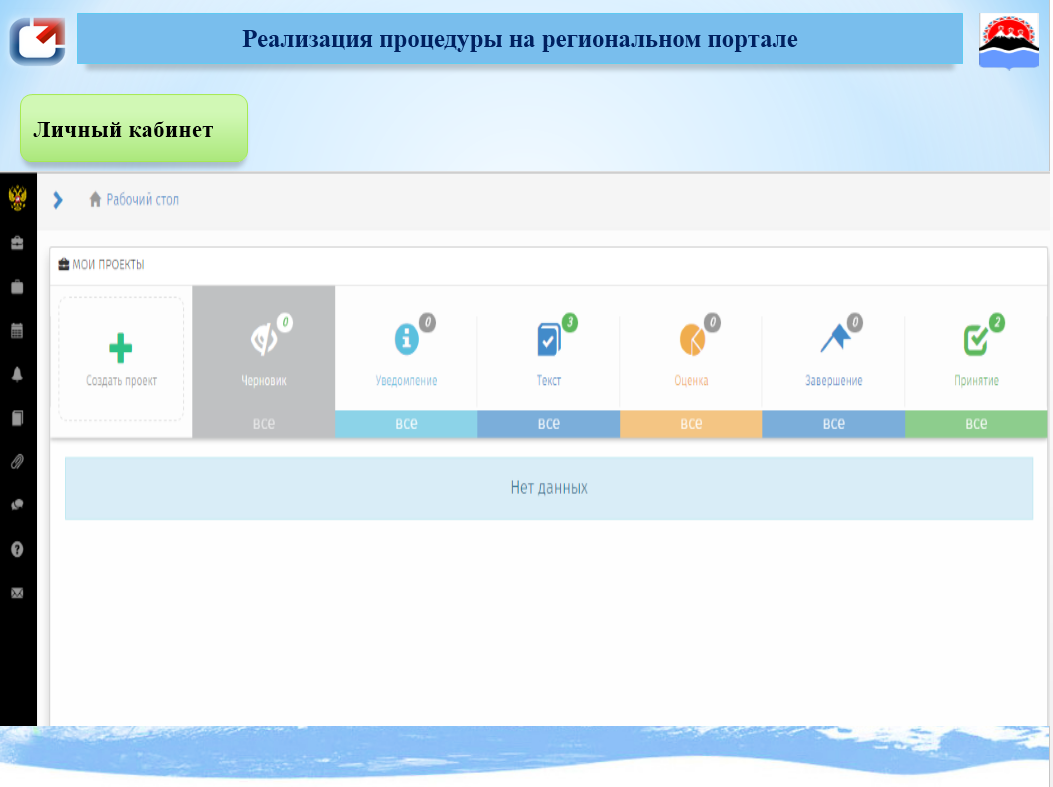 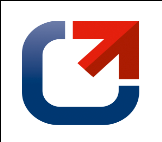 Реализация процедуры на региональном портале
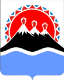 Личный кабинет
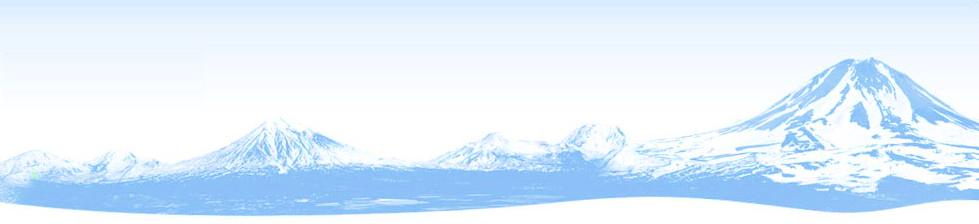 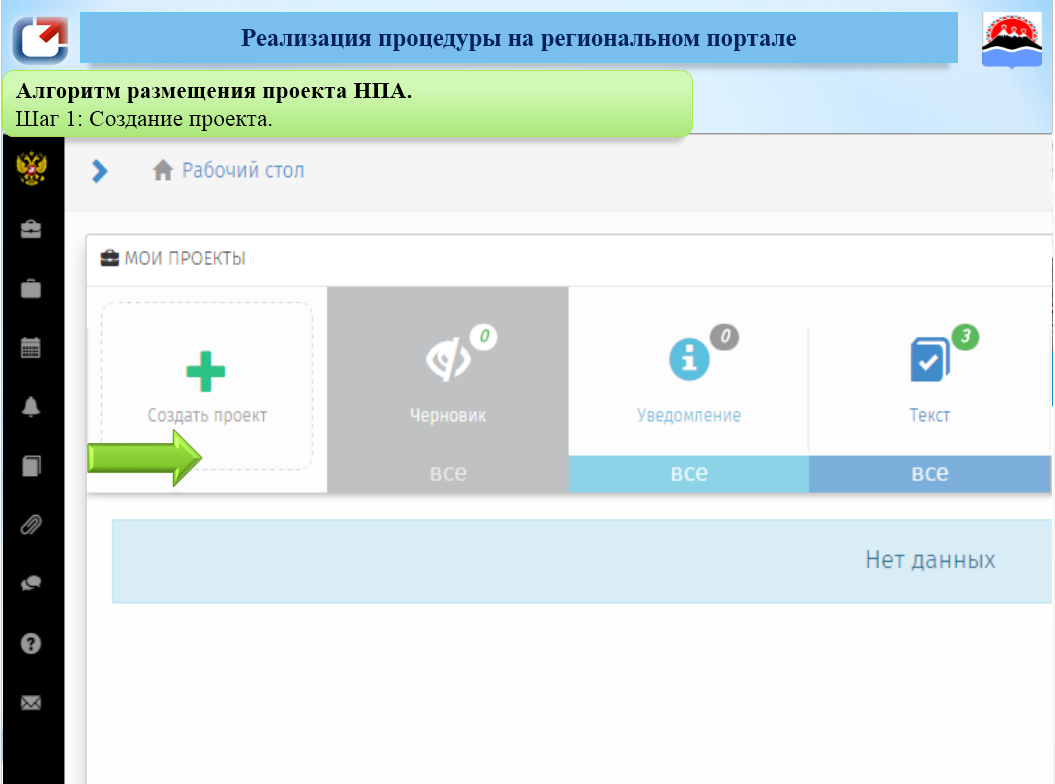 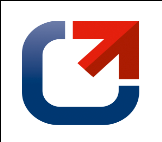 Реализация процедуры на региональном портале
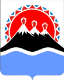 Алгоритм размещения проекта НПА.
Шаг 1: Создание проекта.
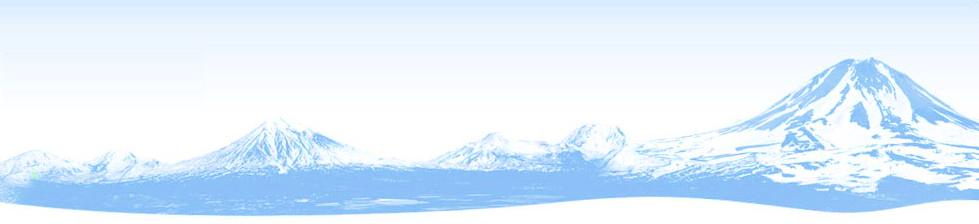 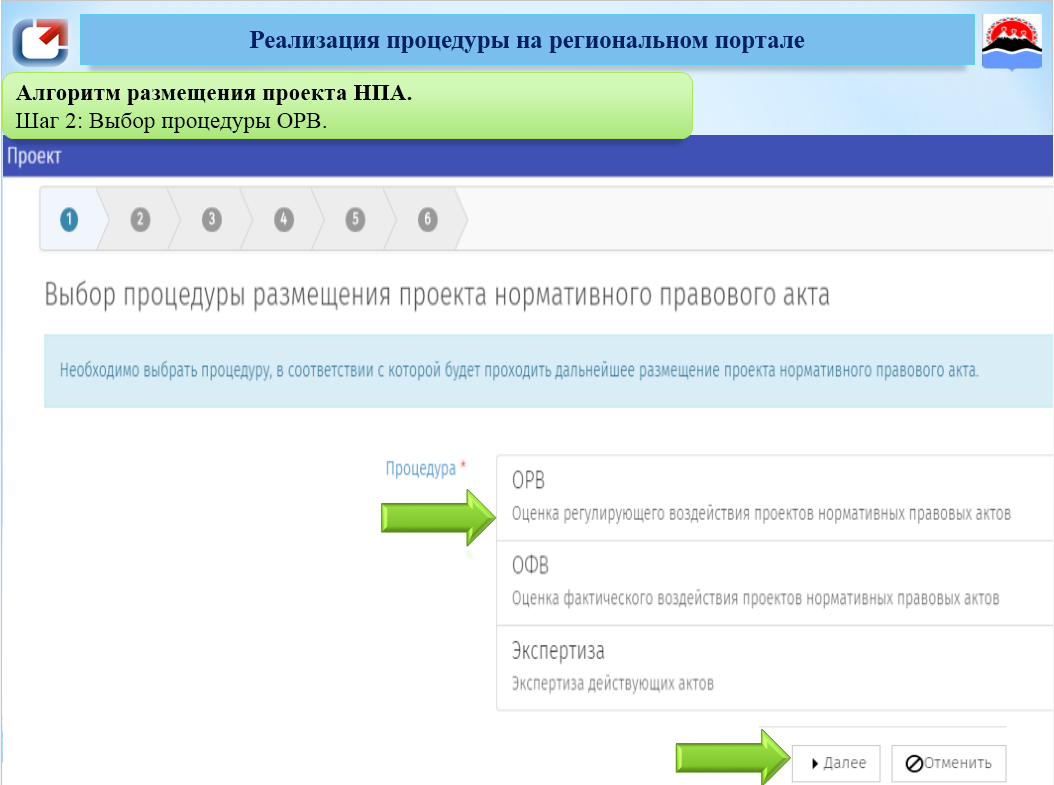 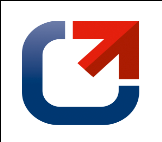 Реализация процедуры на региональном портале
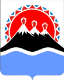 Алгоритм размещения проекта НПА.
Шаг 2: Выбор процедуры ОРВ.
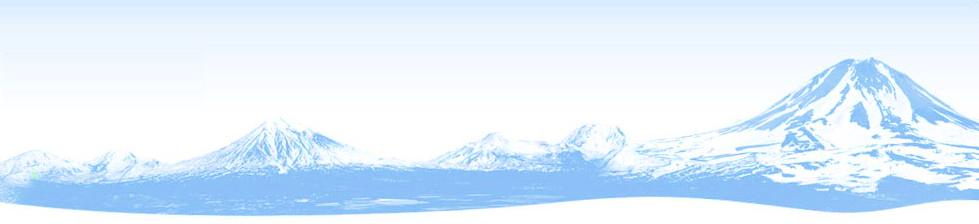 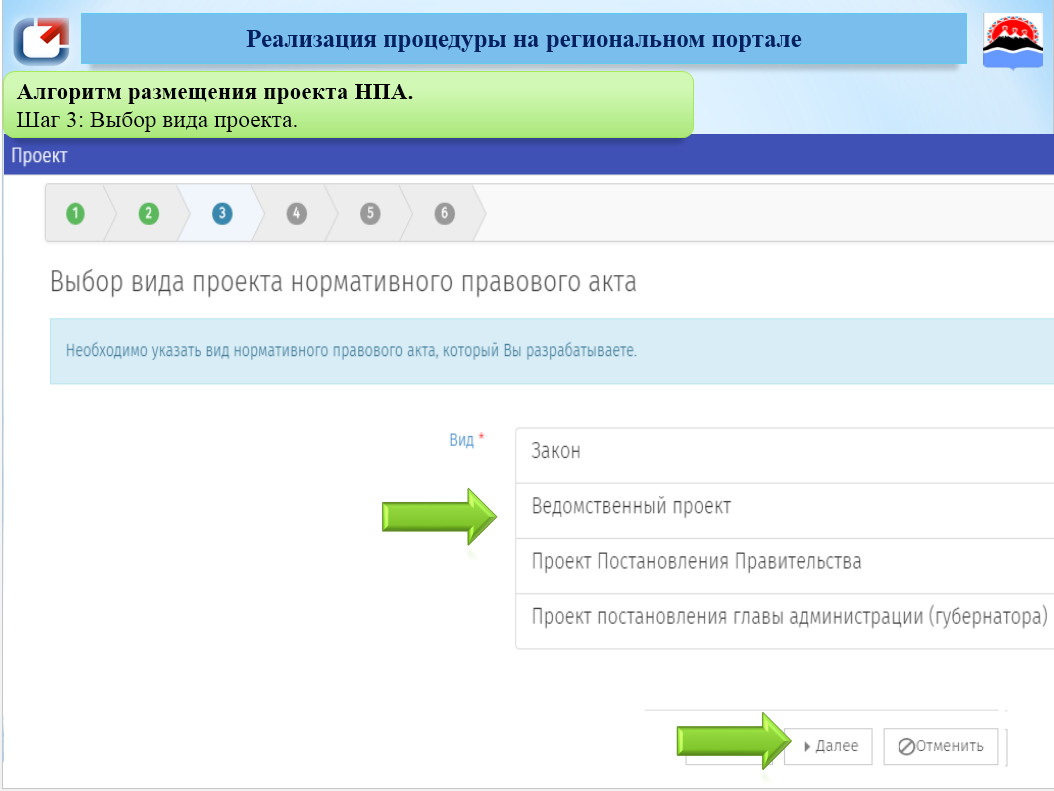 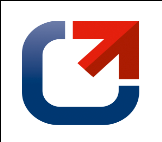 Реализация процедуры на региональном портале
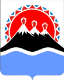 Алгоритм размещения проекта НПА.
Шаг 3: Выбор вида проекта.
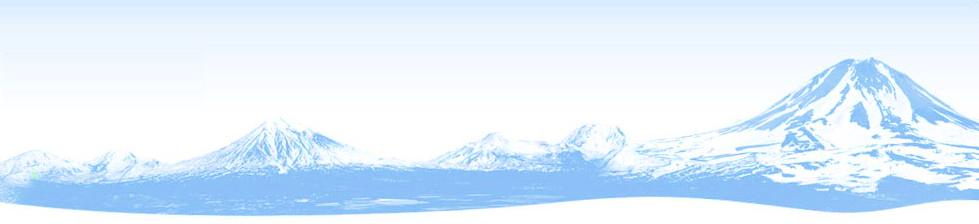 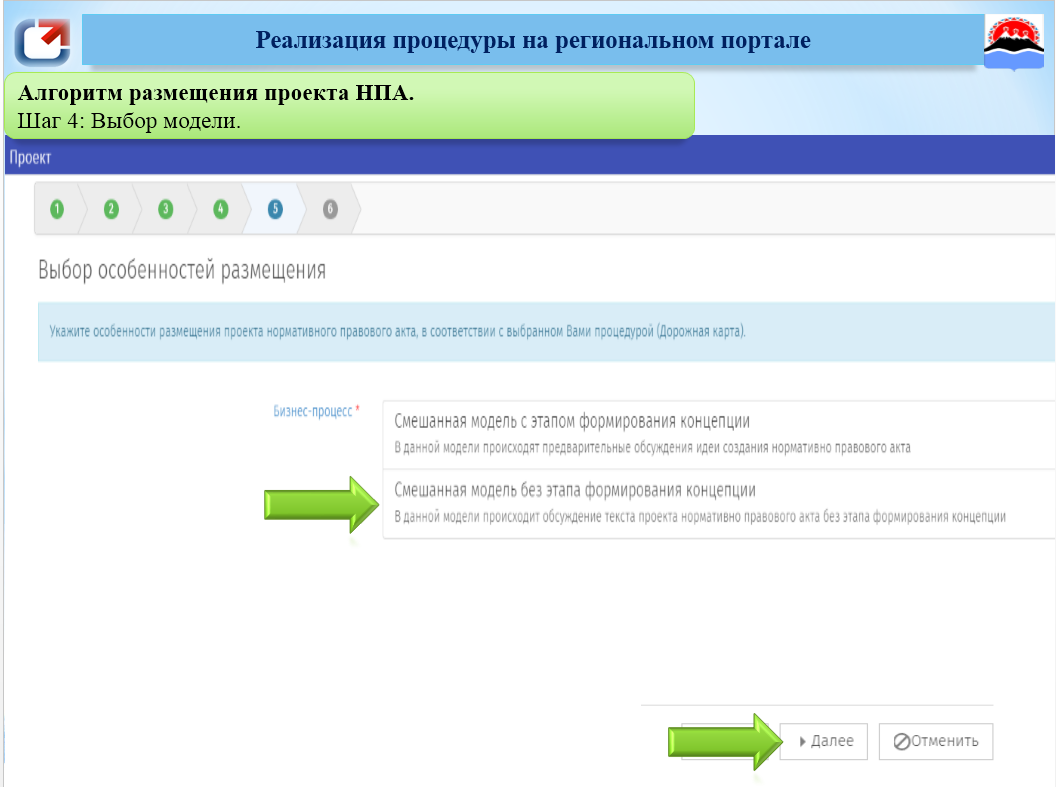 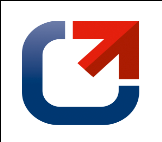 Реализация процедуры на региональном портале
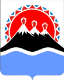 Алгоритм размещения проекта НПА.
Шаг 4: Выбор модели.
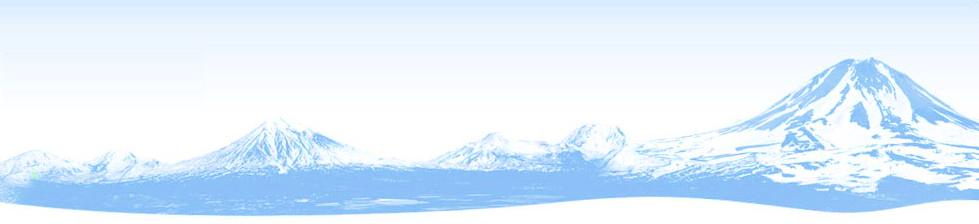 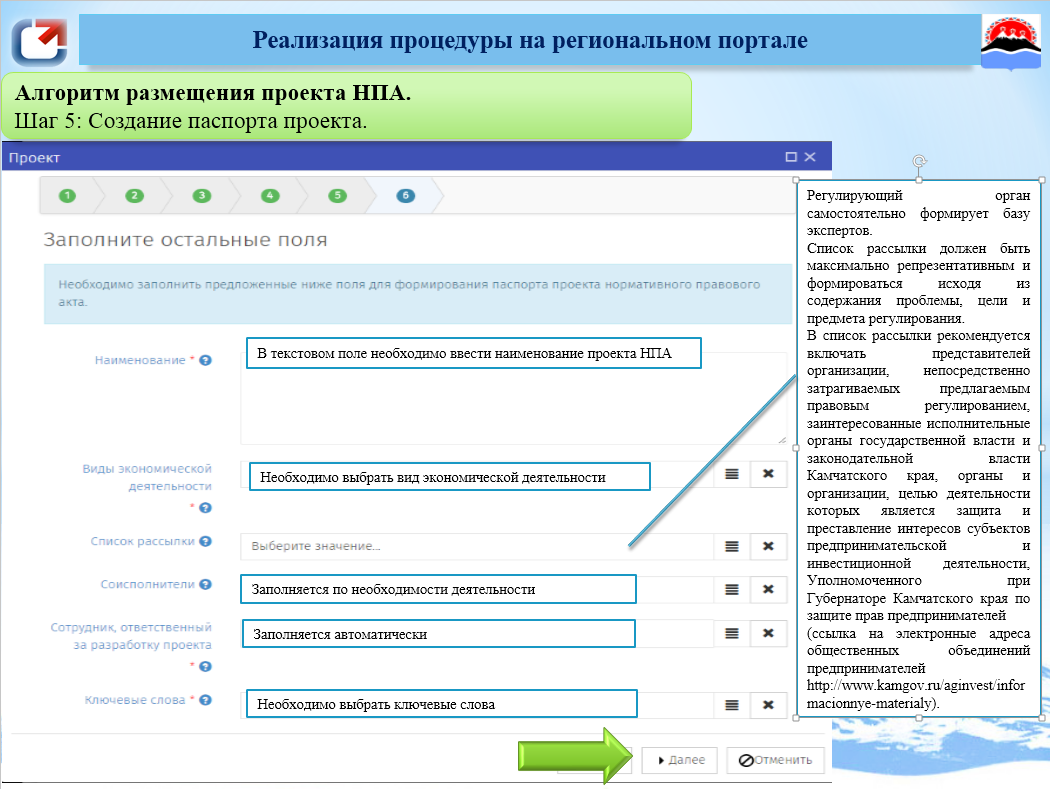 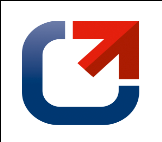 Реализация процедуры на региональном портале
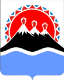 Алгоритм размещения проекта НПА.
Шаг 5: Создание паспорта проекта.
Регулирующий орган самостоятельно формирует базу экспертов.
Список рассылки должен быть максимально репрезентативным и формироваться исходя из содержания проблемы, цели и предмета регулирования.
В список рассылки рекомендуется включать представителей организации, непосредственно затрагиваемых предлагаемым правовым регулированием, заинтересованные исполнительные органы государственной власти и законодательной власти Камчатского края, органы и организации, целью деятельности которых является защита и преставление интересов субъектов предпринимательской и инвестиционной деятельности, Уполномоченного при Губернаторе Камчатского края по защите прав предпринимателей 
(ссылка на электронные адреса общественных объединений предпринимателей http://www.kamgov.ru/aginvest/informacionnye-materialy).
В текстовом поле необходимо ввести наименование проекта НПА
Необходимо выбрать вид экономической деятельности
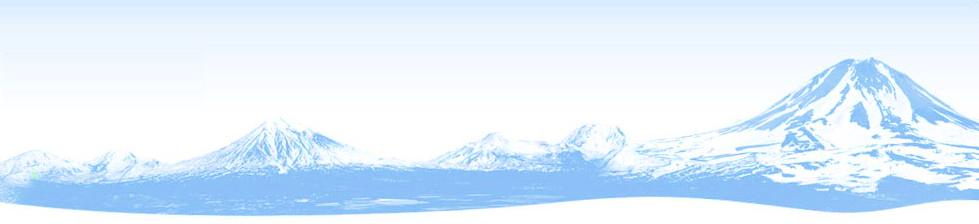 Заполняется по необходимости деятельности
Заполняется автоматически
Необходимо выбрать ключевые слова
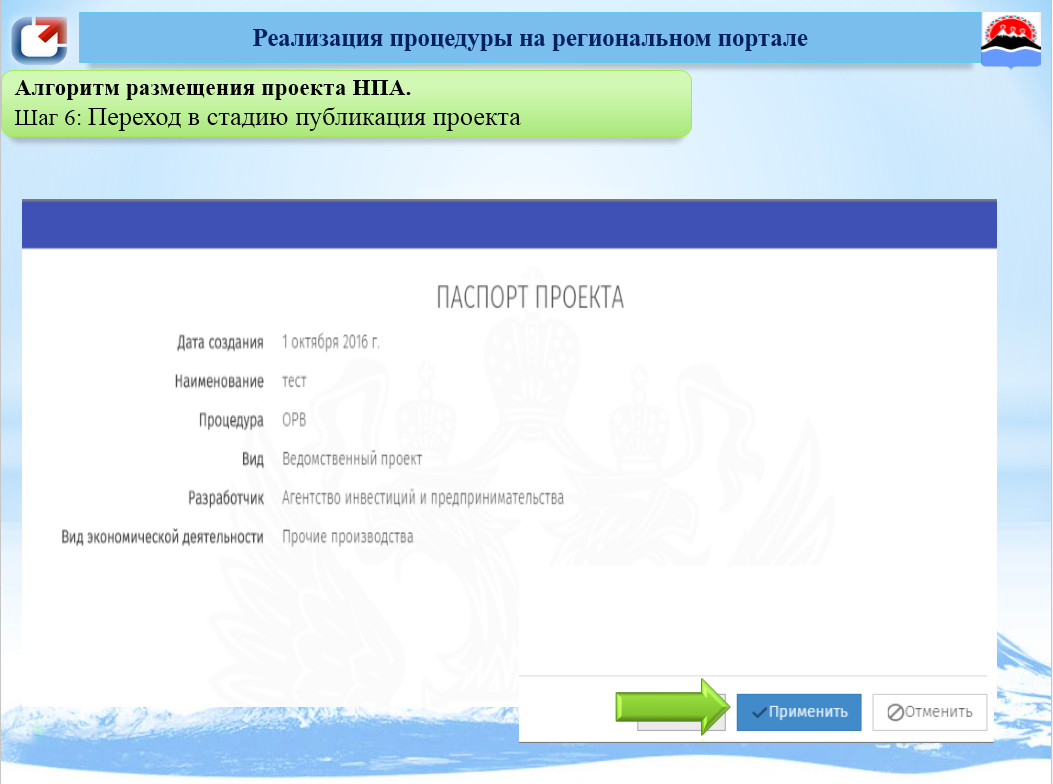 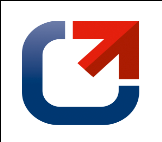 Реализация процедуры на региональном портале
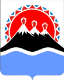 Алгоритм размещения проекта НПА.
Шаг 6: Переход в стадию публикация проекта
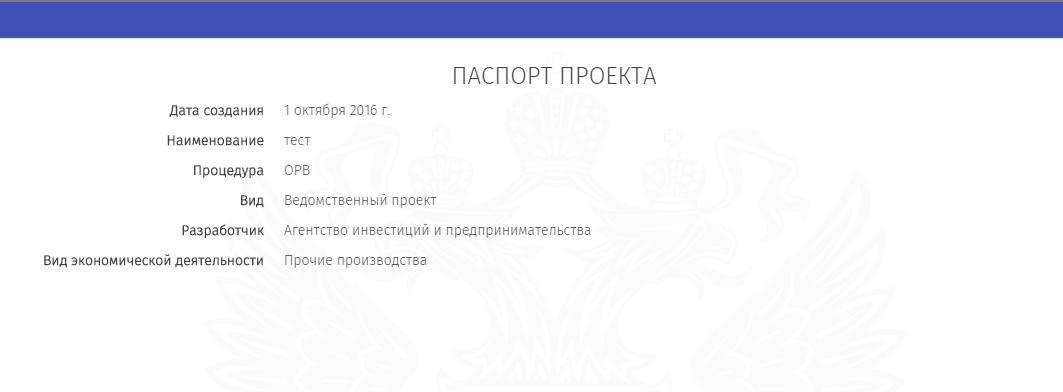 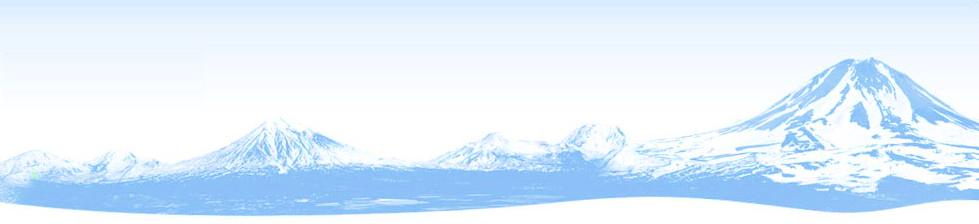 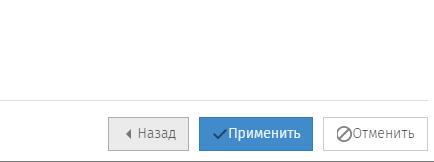 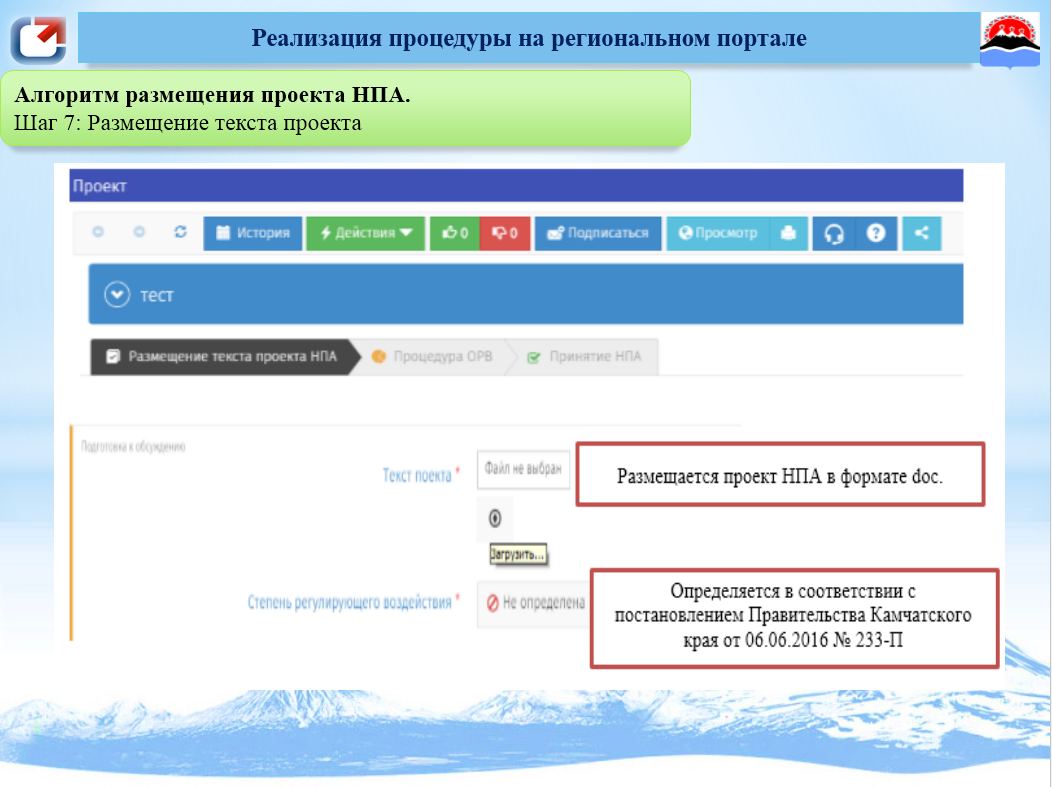 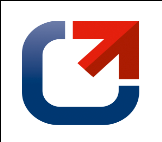 Реализация процедуры на региональном портале
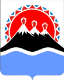 Алгоритм размещения проекта НПА.
Шаг 7: Размещение текста проекта
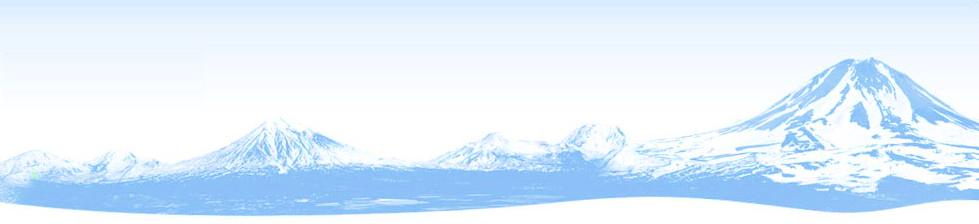 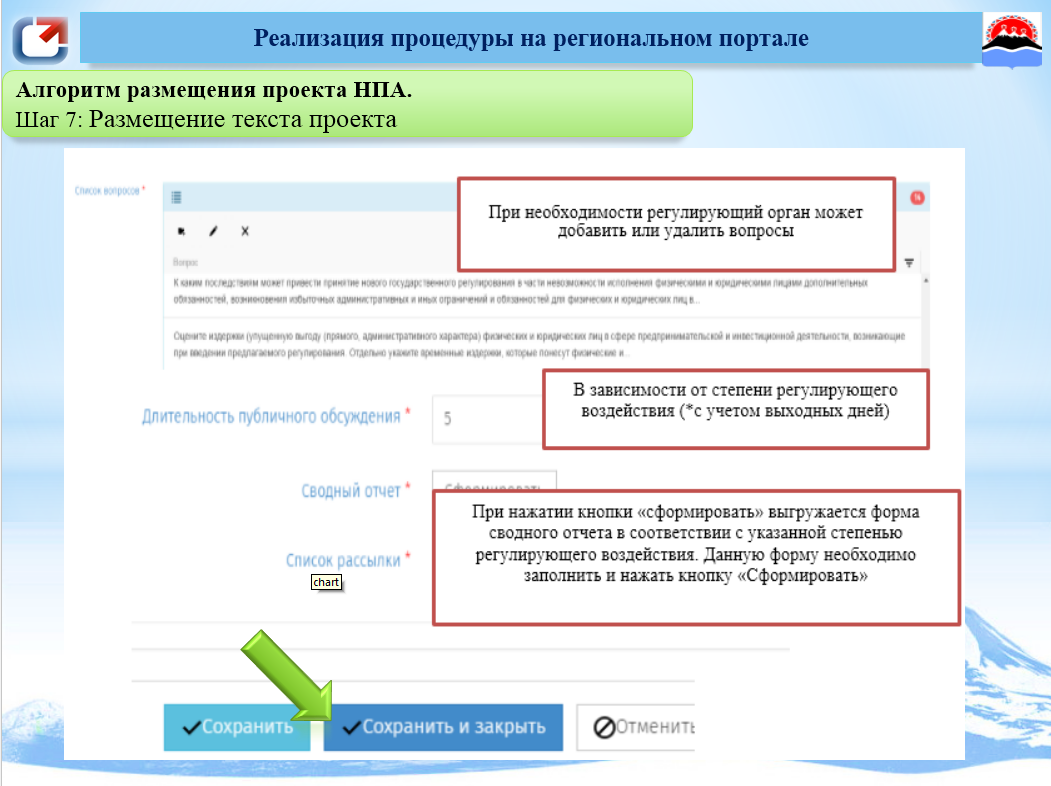 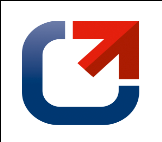 Реализация процедуры на региональном портале
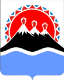 Алгоритм размещения проекта НПА.
Шаг 7: Размещение текста проекта
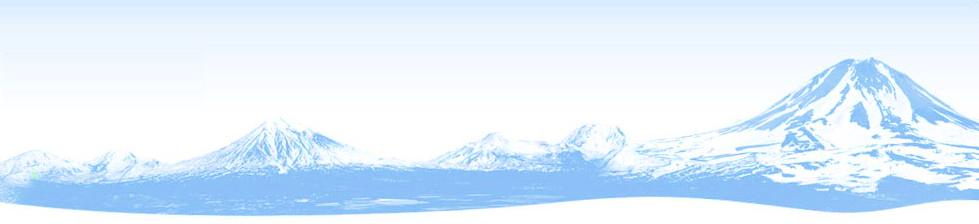 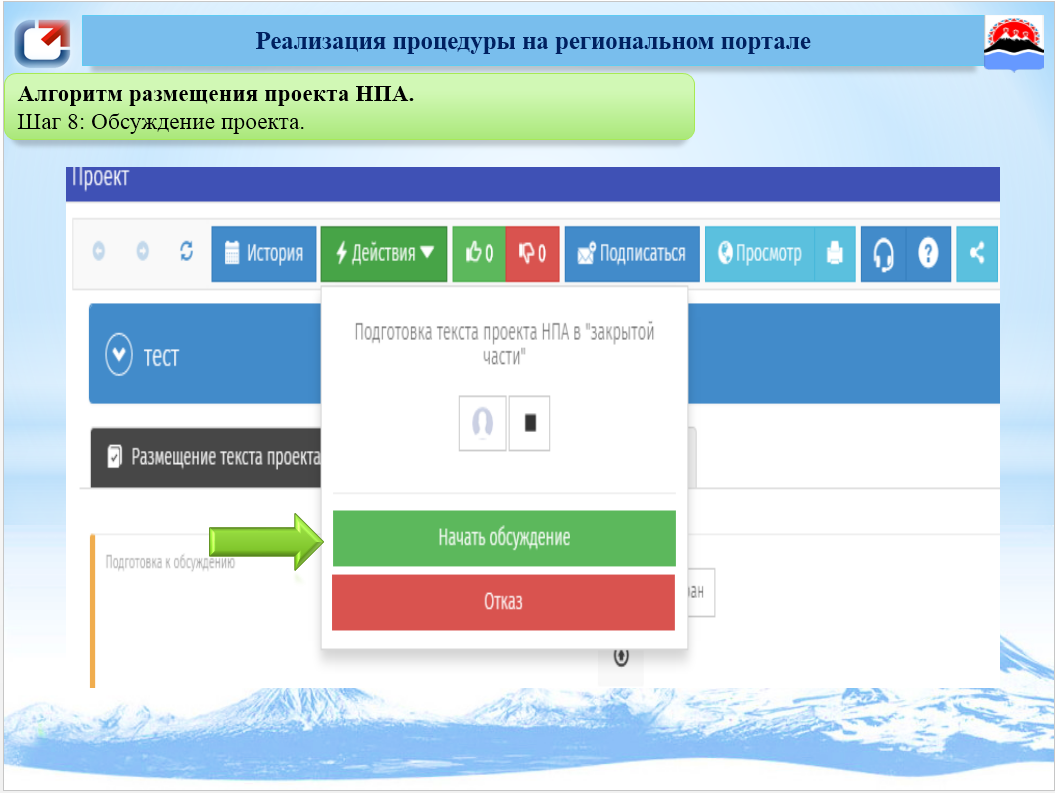 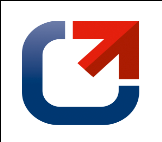 Реализация процедуры на региональном портале
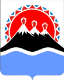 Алгоритм размещения проекта НПА.
Шаг 8: Обсуждение проекта.
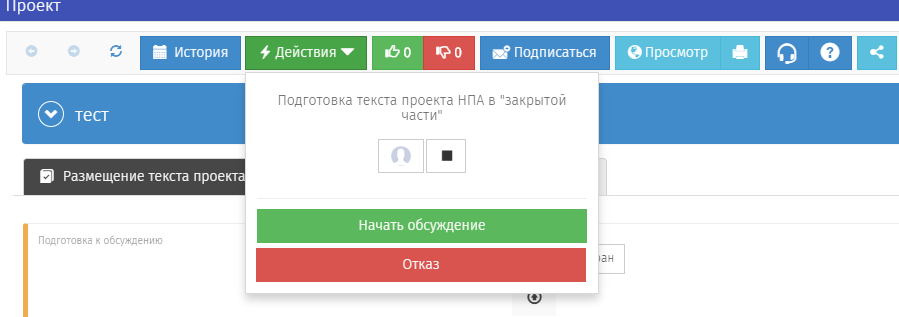 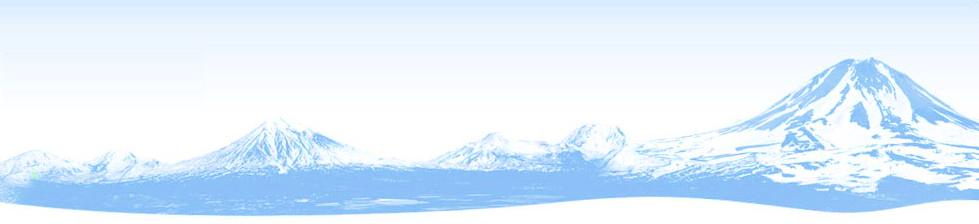 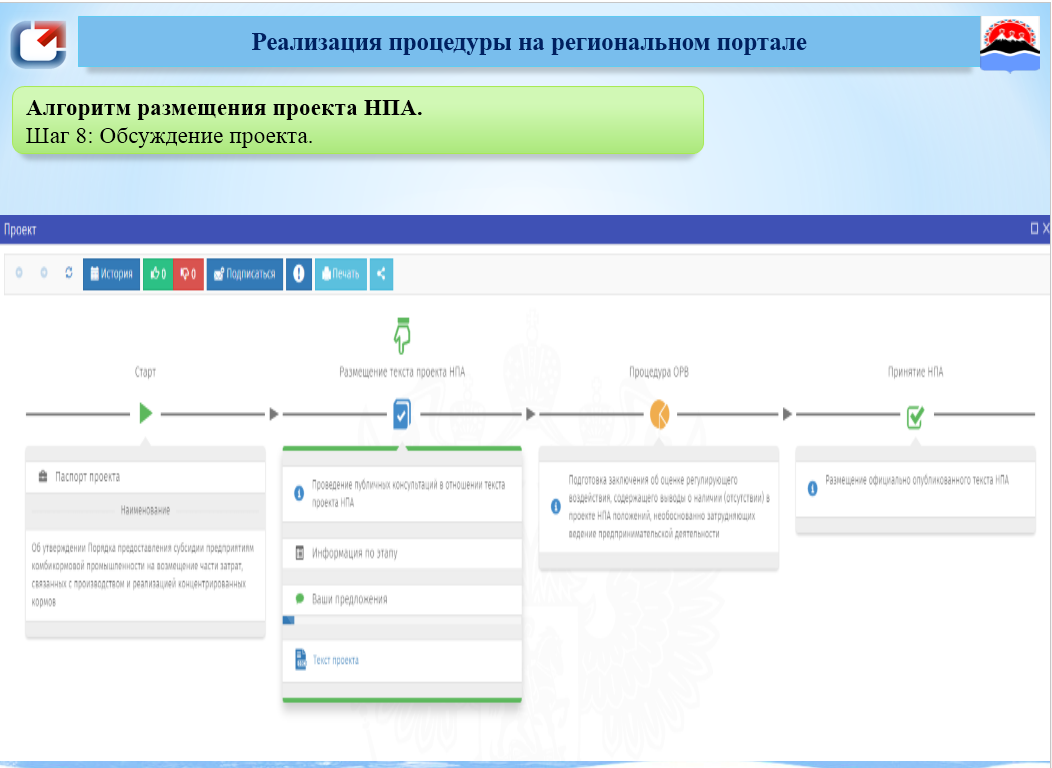 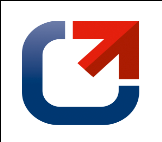 Реализация процедуры на региональном портале
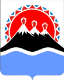 Алгоритм размещения проекта НПА.
Шаг 8: Обсуждение проекта.
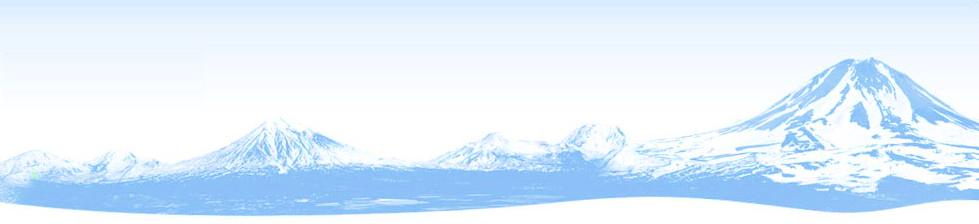 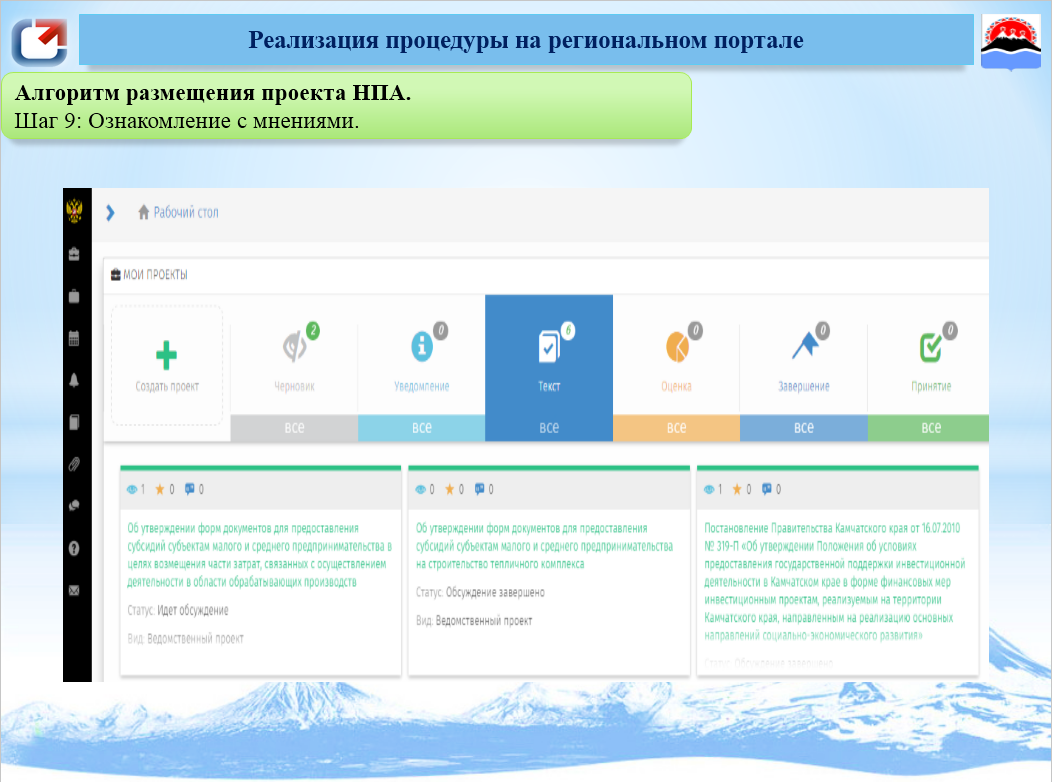 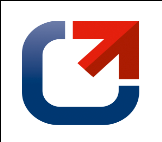 Реализация процедуры на региональном портале
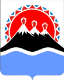 Алгоритм размещения проекта НПА.
Шаг 9: Ознакомление с мнениями.
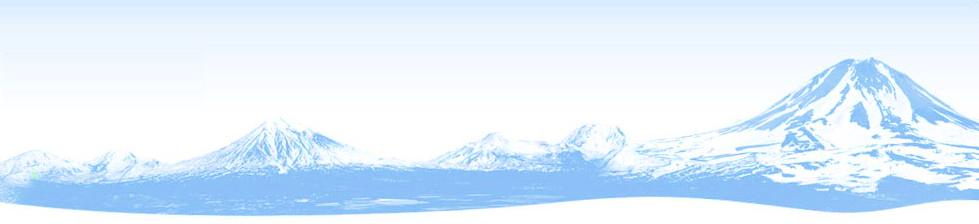 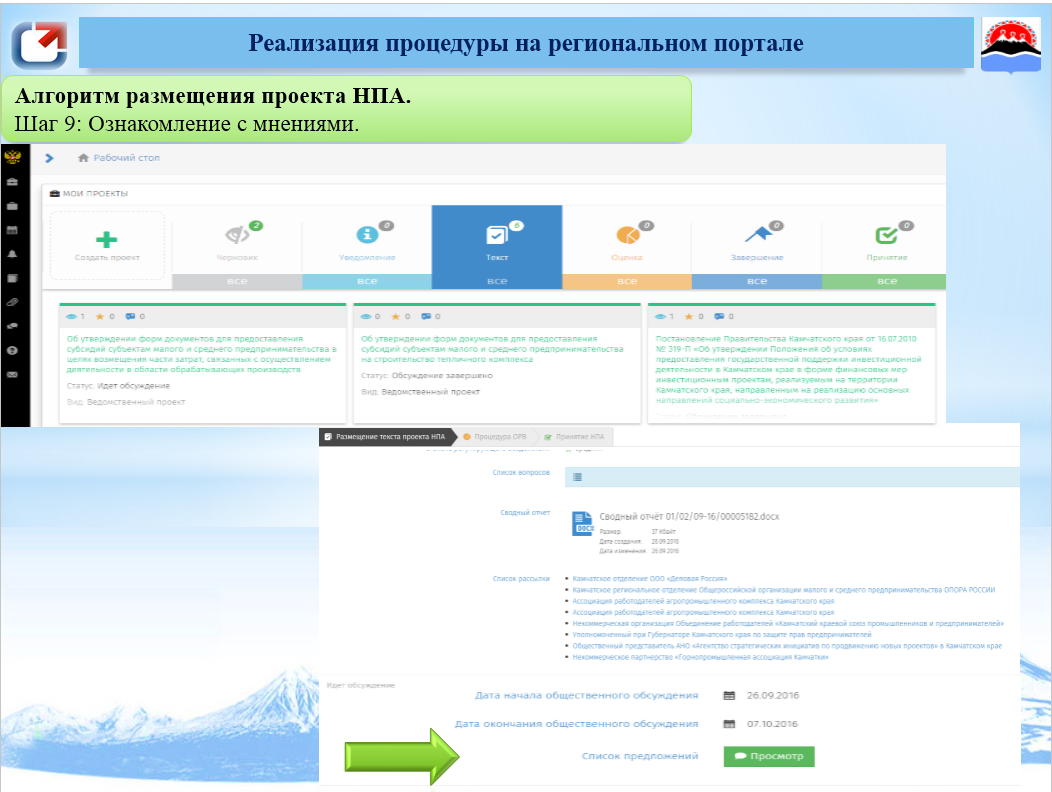 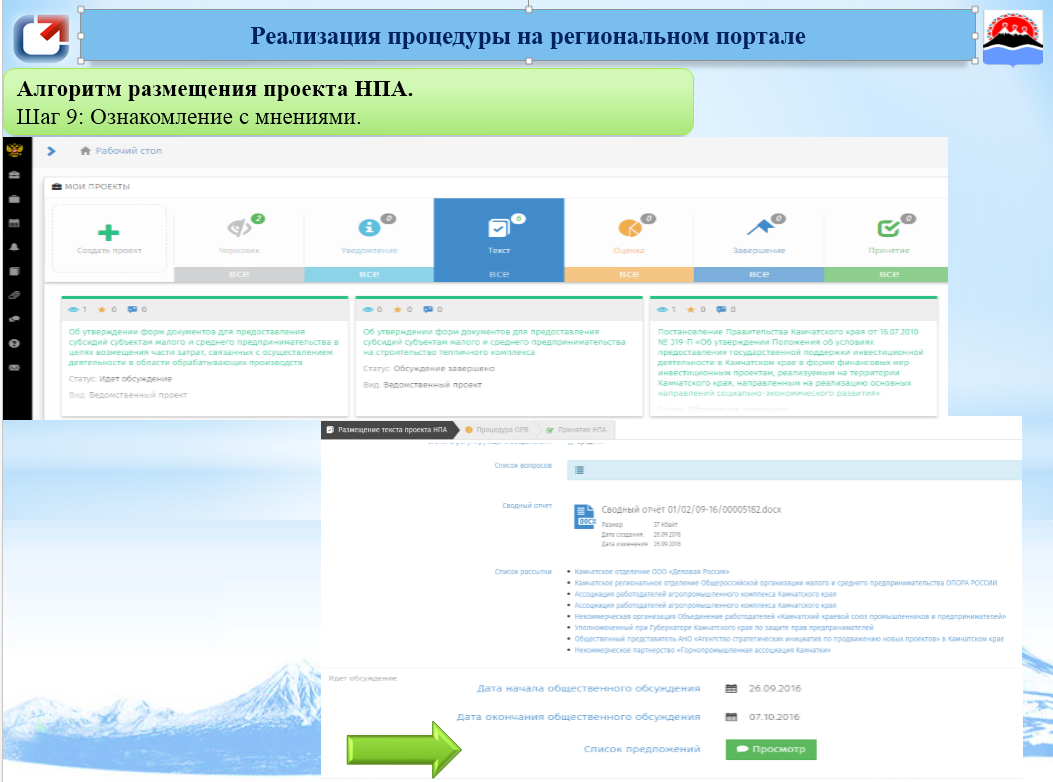 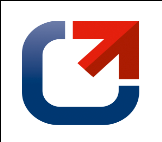 Реализация процедуры на региональном портале
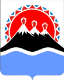 Алгоритм размещения проекта НПА.
Шаг 9: Ознакомление с мнениями.
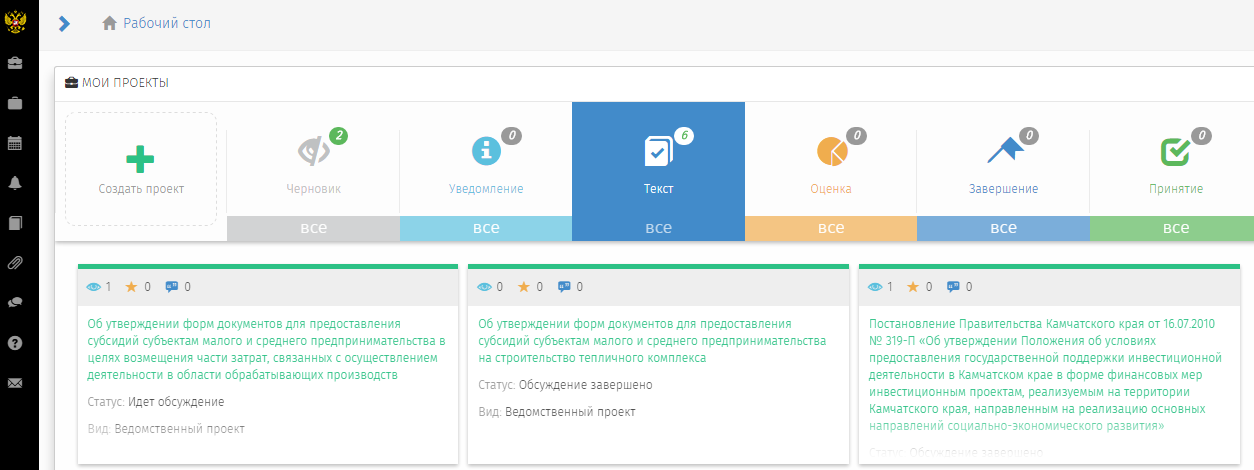 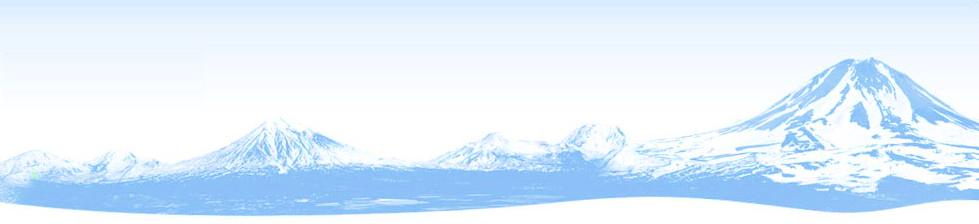 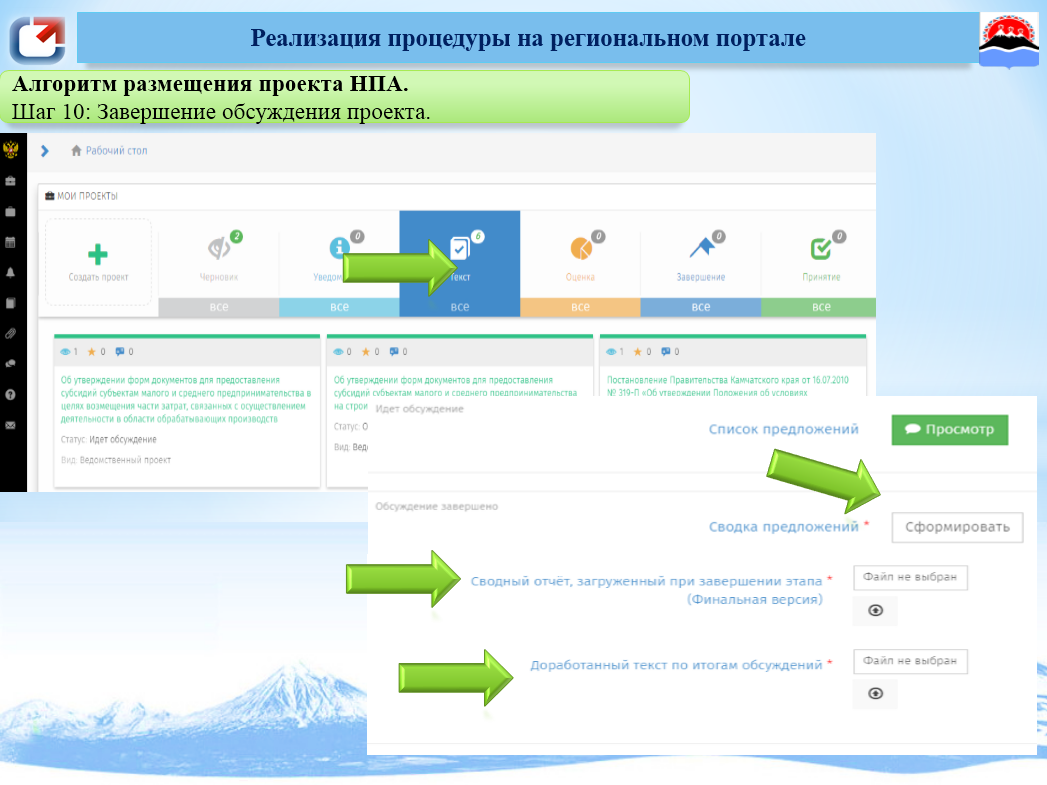 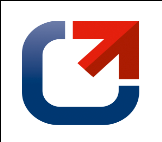 Реализация процедуры на региональном портале
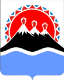 Алгоритм размещения проекта НПА.
Шаг 10: Завершение обсуждения проекта.
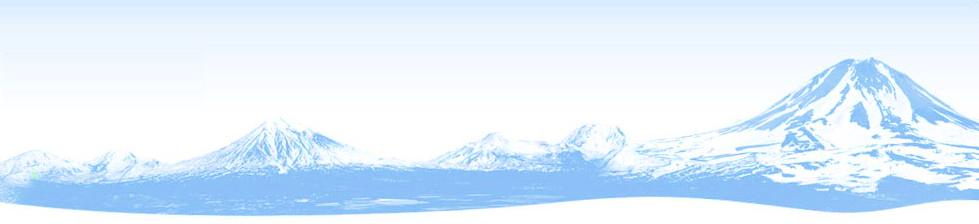 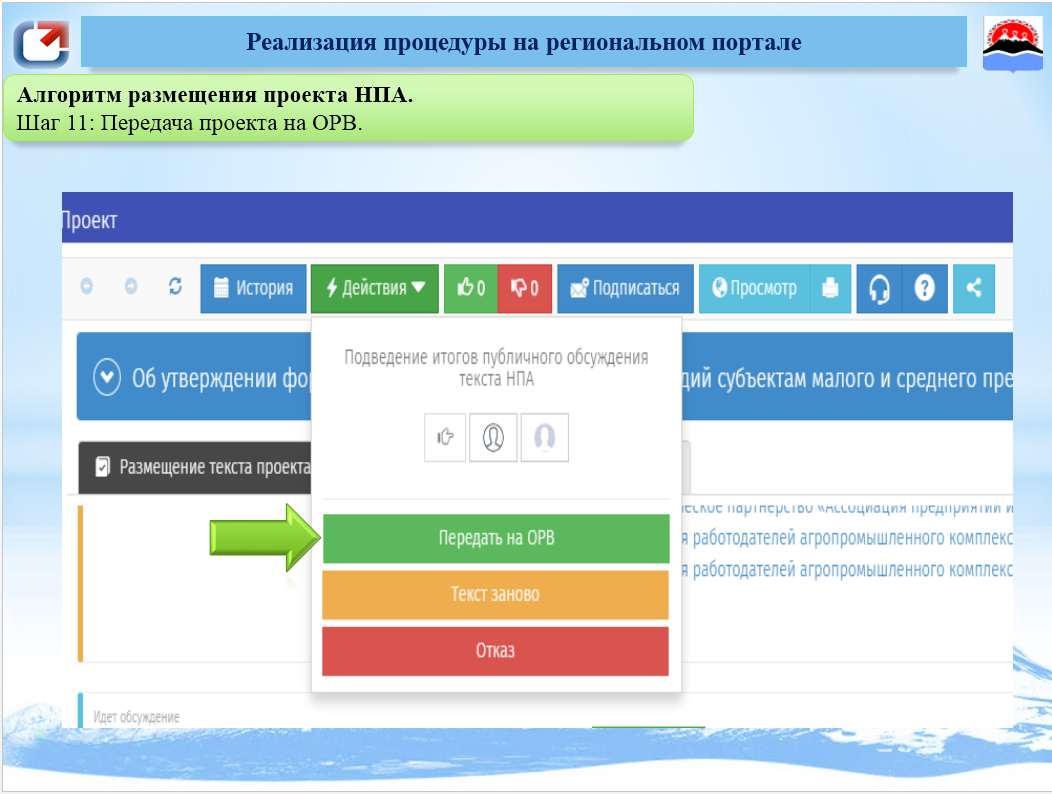 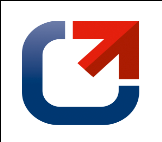 Реализация процедуры на региональном портале
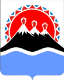 Алгоритм размещения проекта НПА.
Шаг 11: Передача проекта на ОРВ.
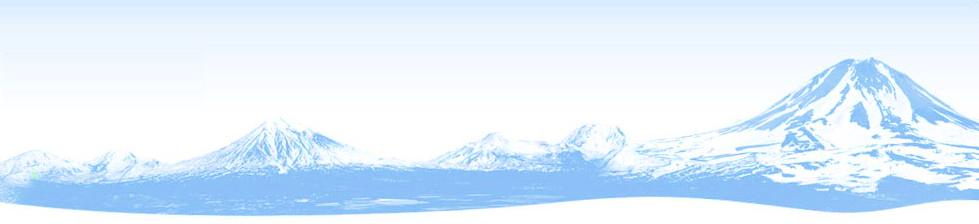 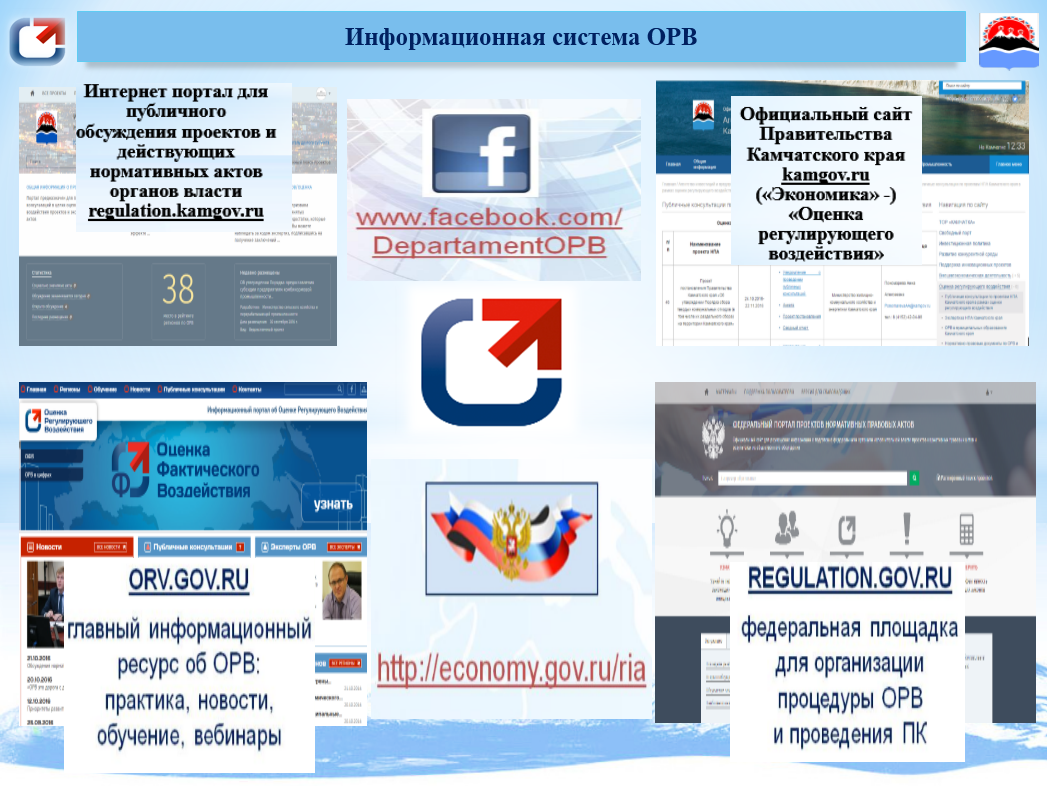 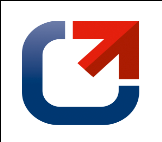 Информационная система ОРВ
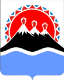 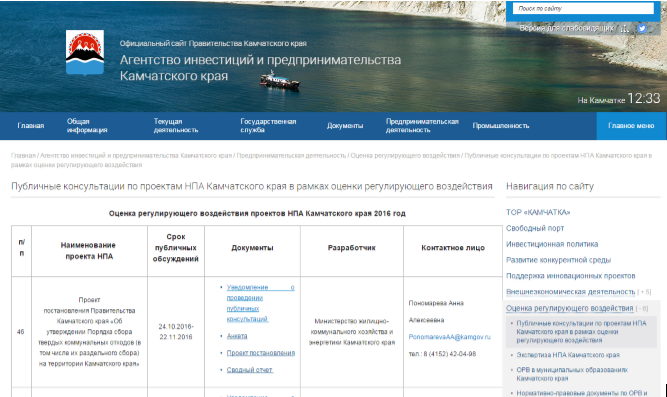 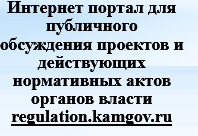 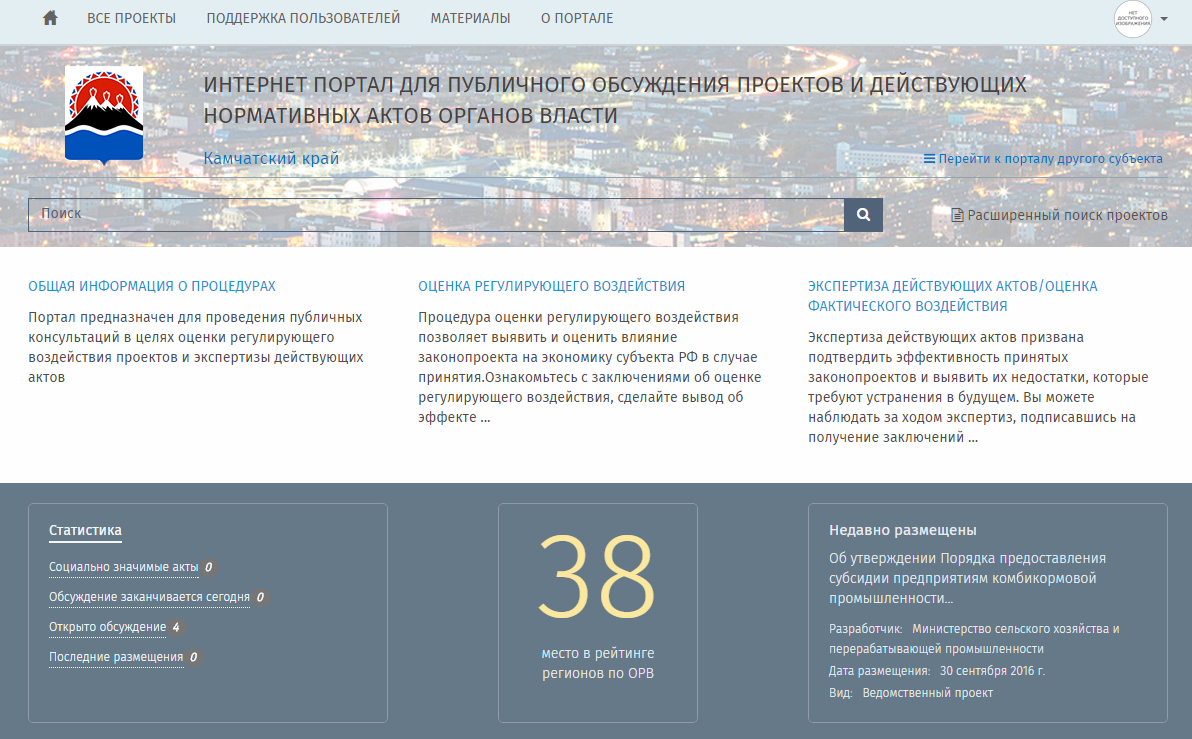 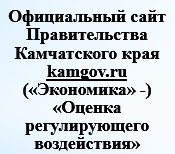 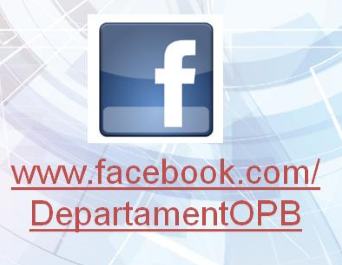 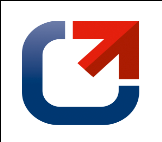 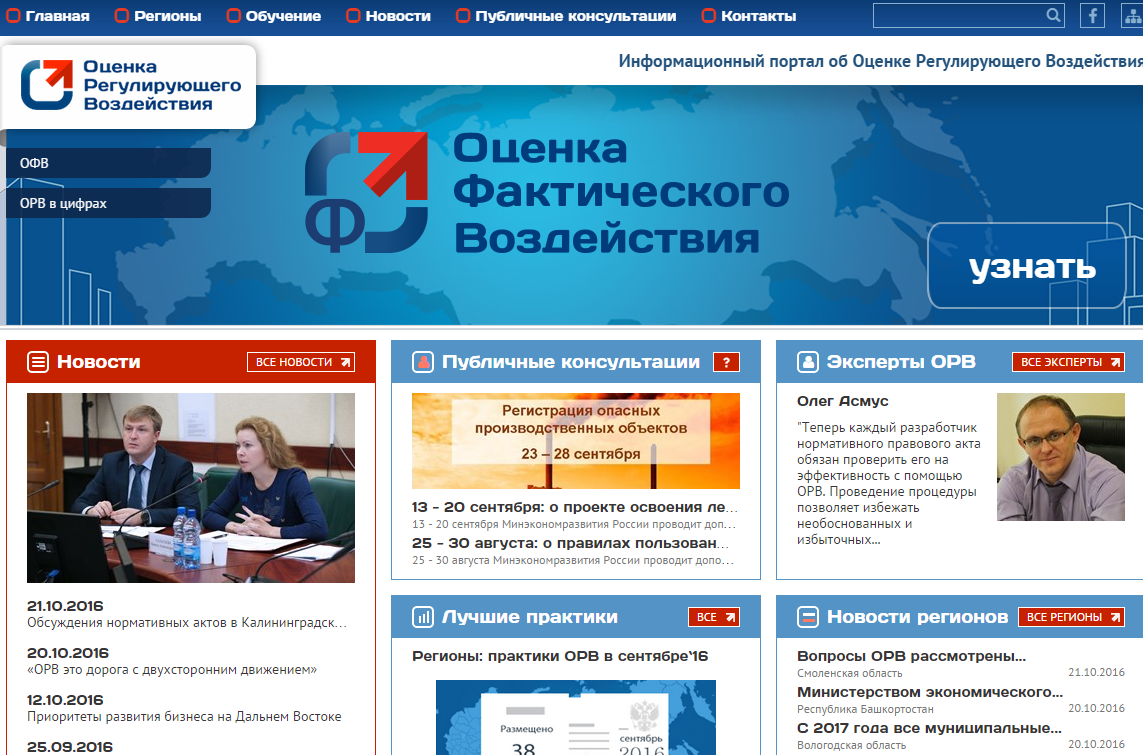 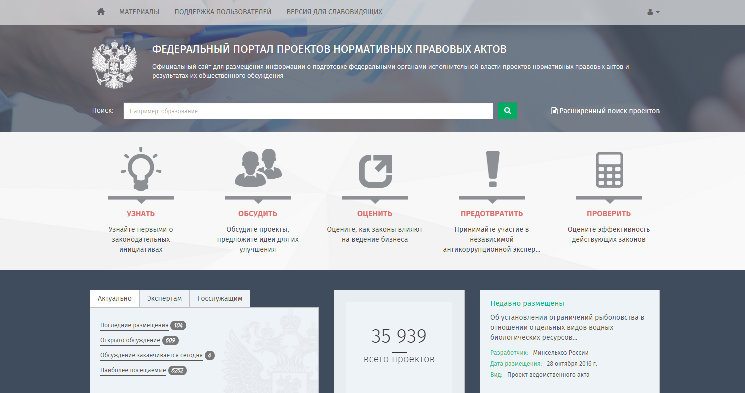 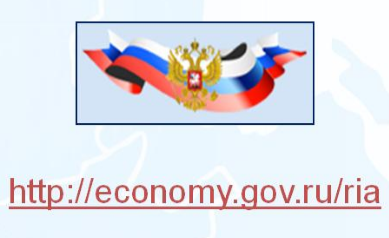 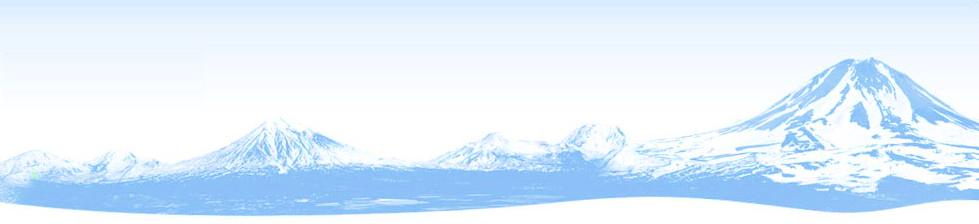 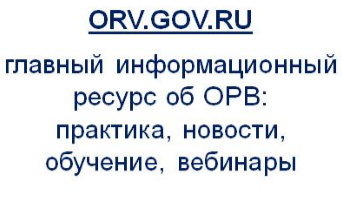 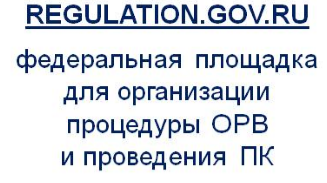 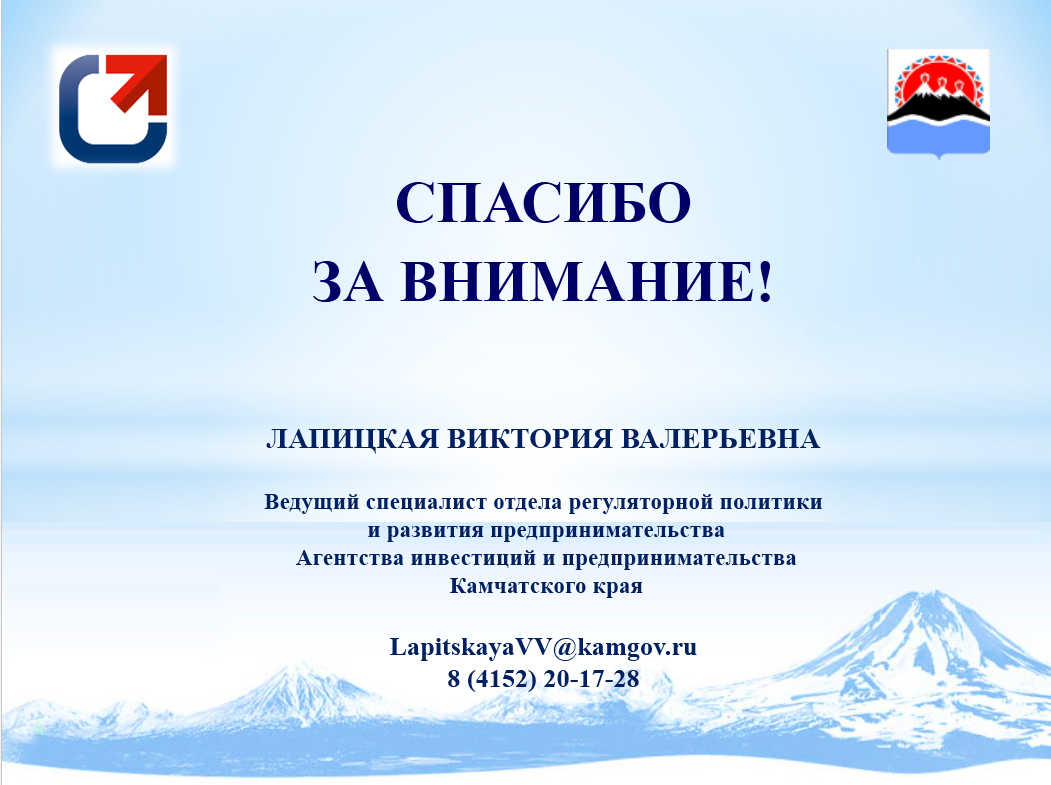 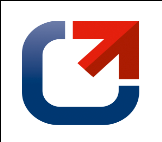 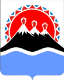 СПАСИБО 
ЗА ВНИМАНИЕ!
ЛАПИЦКАЯ ВИКТОРИЯ ВАЛЕРЬЕВНА

Ведущий специалист отдела регуляторной политики
 и развития предпринимательства
 Агентства инвестиций и предпринимательства
 Камчатского края

LapitskayaVV@kamgov.ru 
8 (4152) 20-17-28
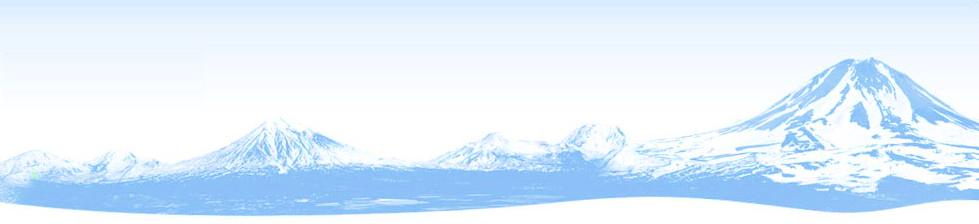